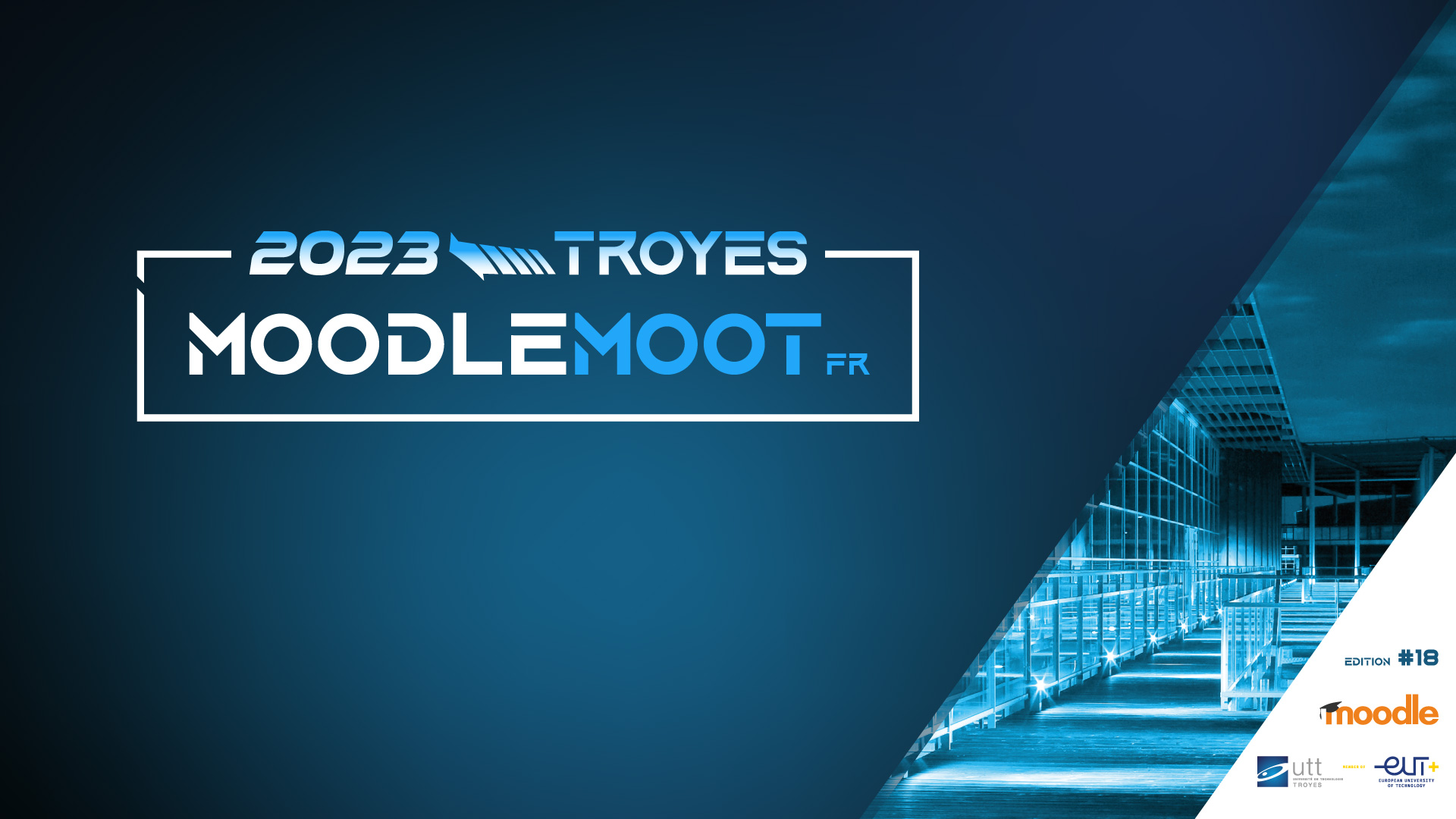 OPEN BAR sur les badges

Présentation du plugin « Inscription par Open Badges (iBob) »
par l’équipe Cnerta-web de l’Institut Agro Dijon

Une nouvelle utilisation des Open Badges
L'interfaçage d'un compte Open Badge Passport avec Moodle
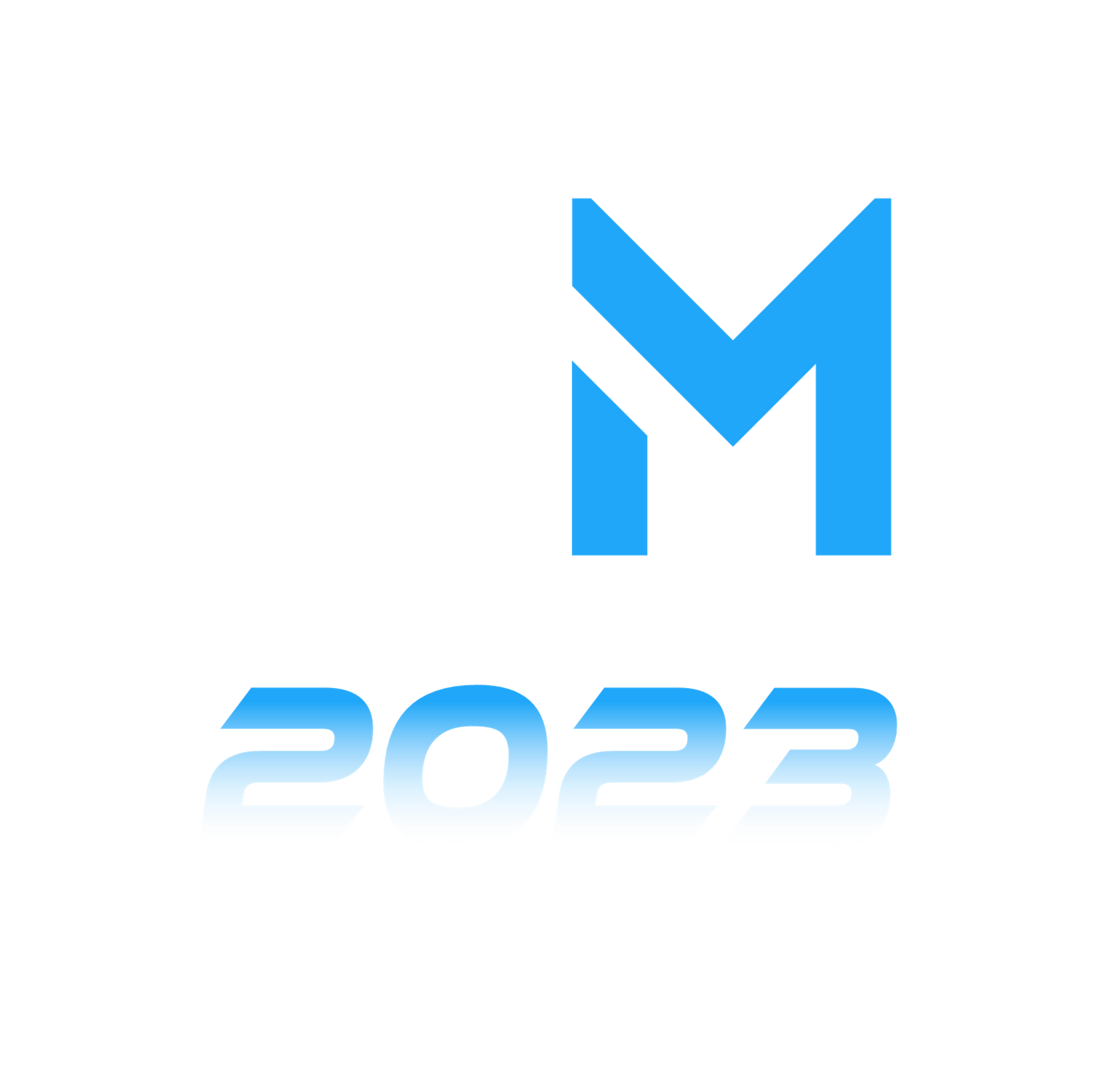 Intervenants
Frédéric Grebot 
Ingénieur en développement
frederic.grebot@institut-agro.fr
Nathalie De Filippo 
Chef de projets Web
nathalie.de-filippo@institut-agro.fr
Cnerta-Web – L’Institut Agro Dijon
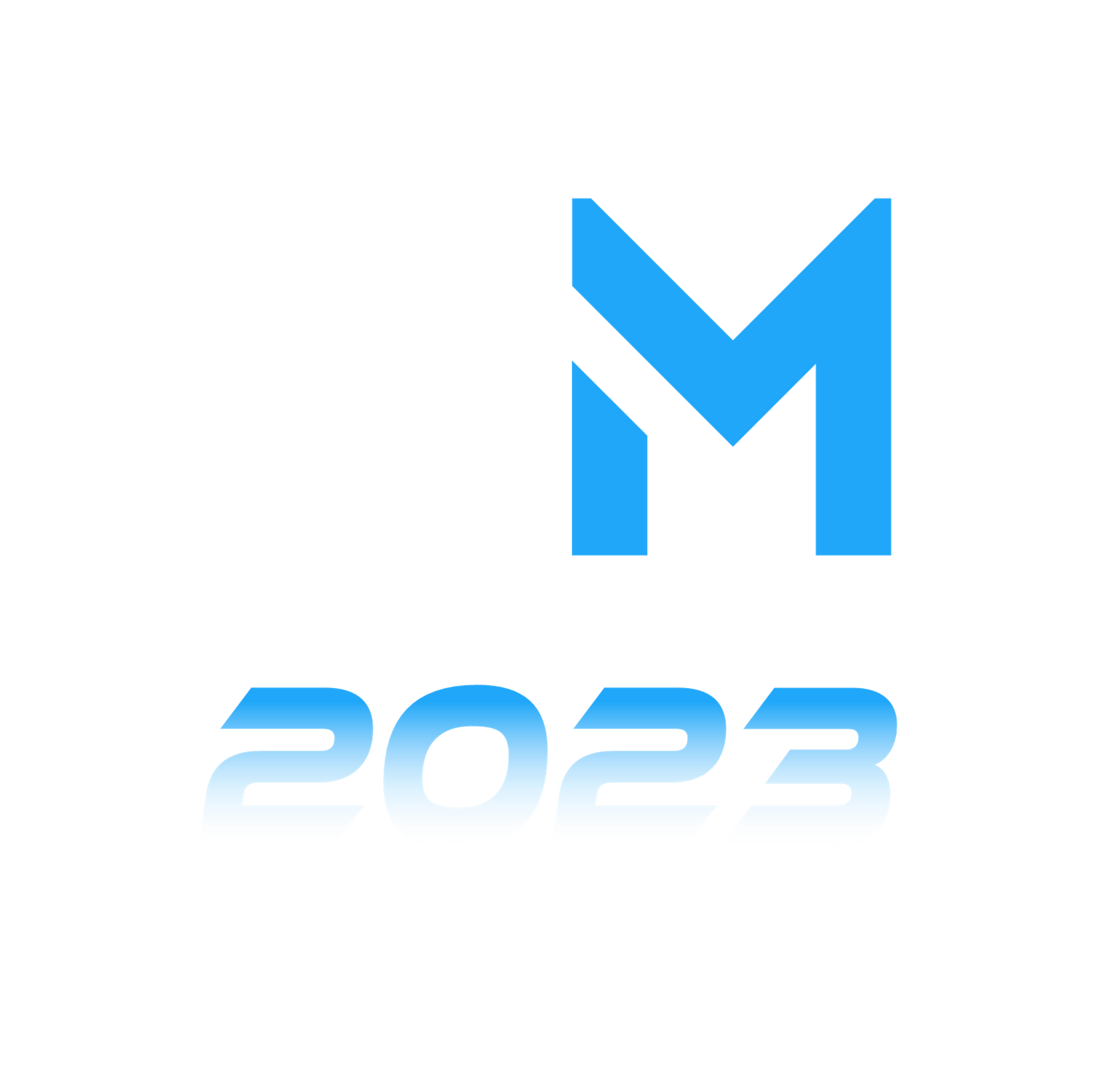 Qui sommes-nous ?
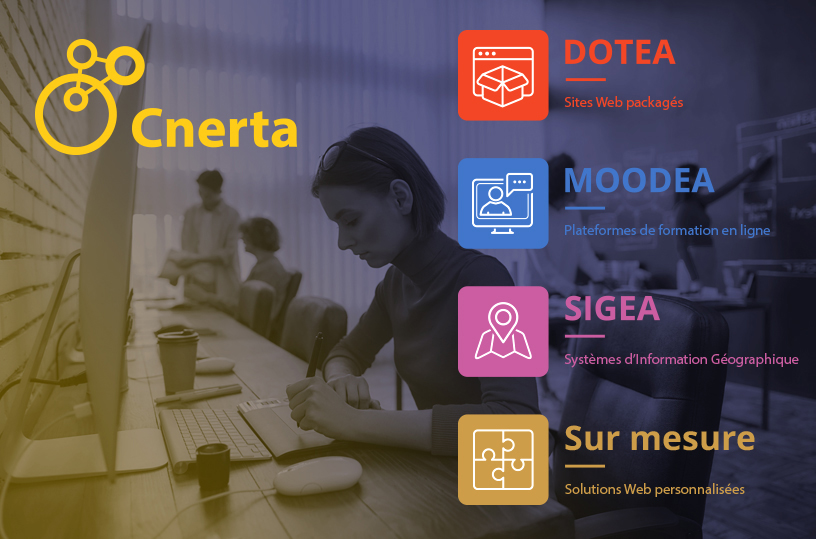 Cnerta-Web : équipe de 13 personnes

Développement, accompagnement, hébergement de plus de 300 dispositifs

Expertise Moodle depuis plus de 10 ans 
     et depuis plus de 20 ans sur Typo3,  
     Wordpress, Symfony...
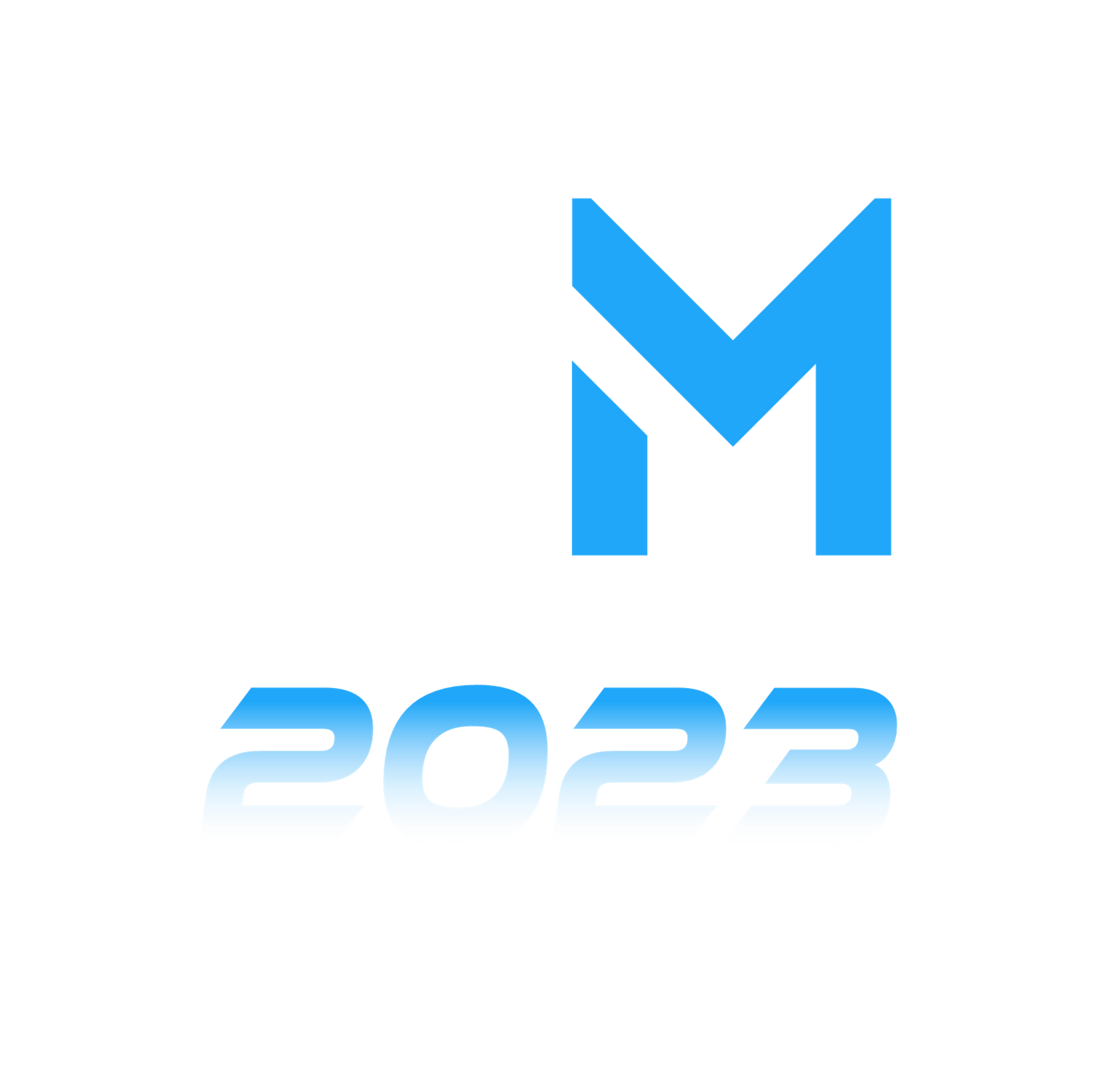 Sommaire
01
02
Contexte
Présentation de iBob
03
04
Démonstration
Mise à disposition
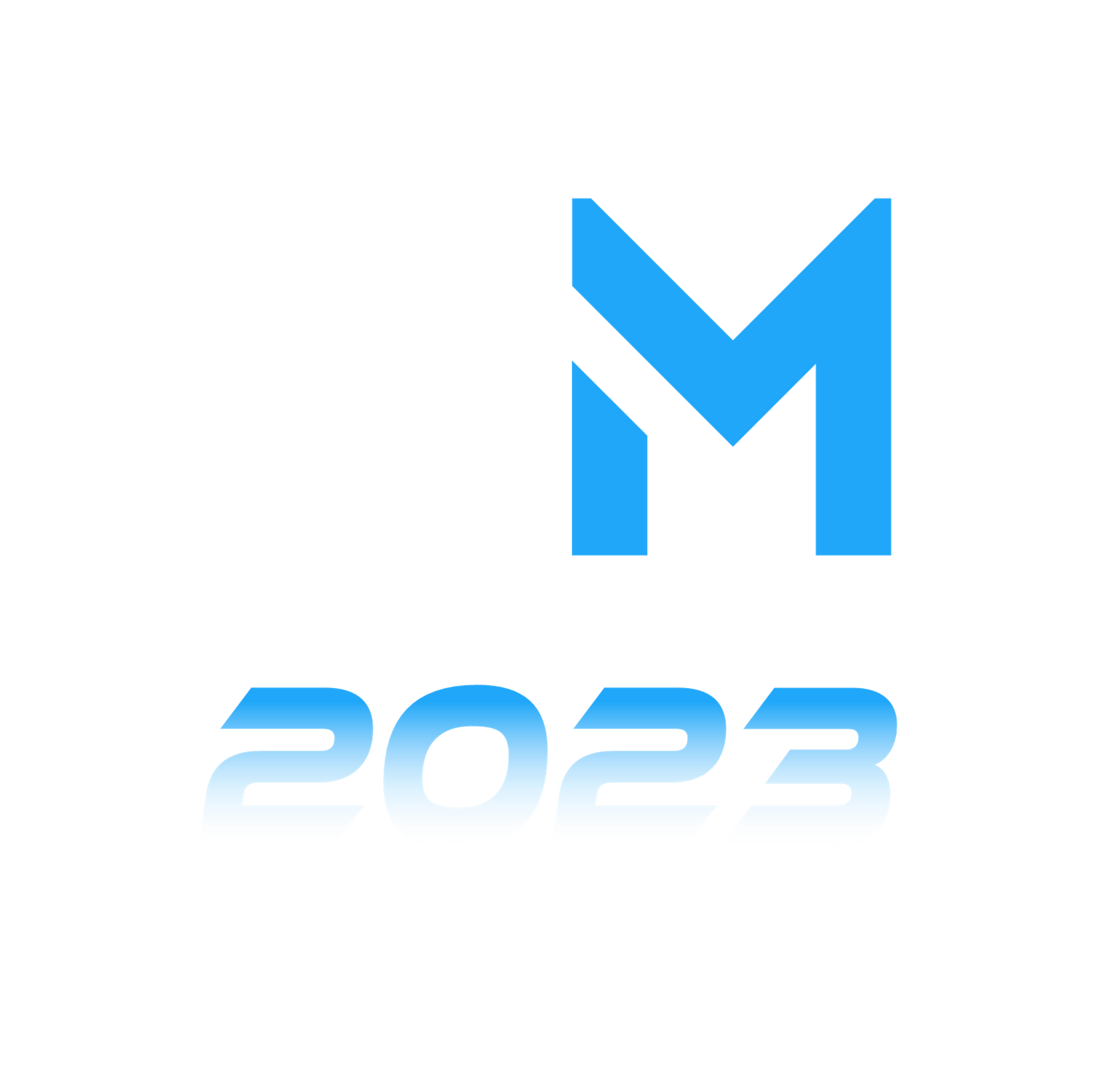 01 - Contexte
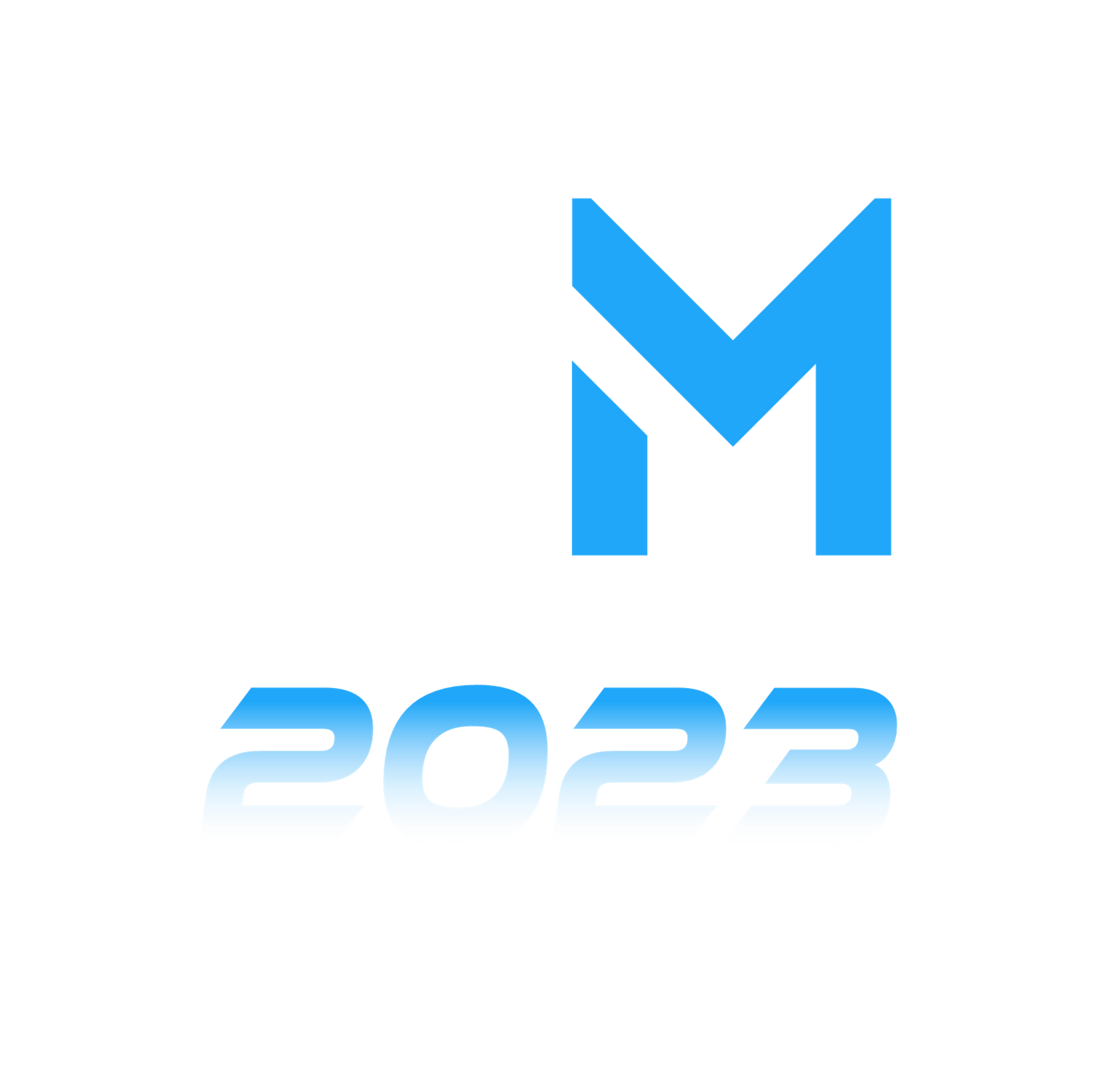 Contexte
Plateforme de l’enseignement agricole autour du numérique.Promotion des Open Badges
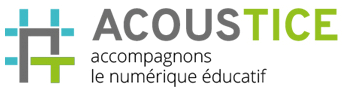 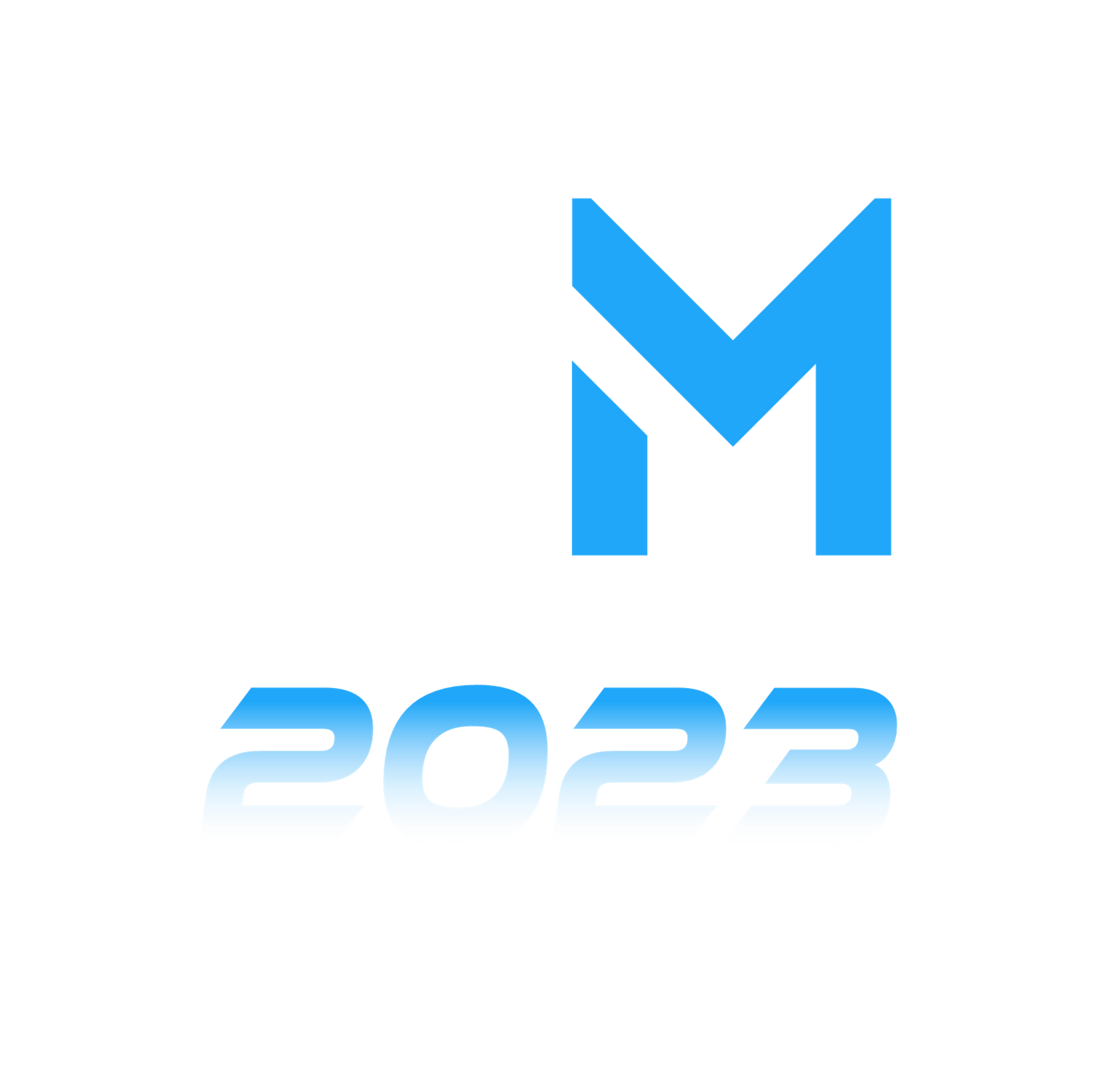 Contexte
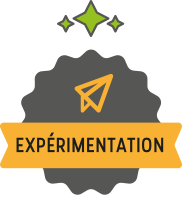 Plateforme de l’enseignement agricole autour du numérique.Promotion des Open Badges
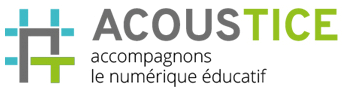 Titres de reconnaissance acquis par les apprenant.e.s
Open-Badges
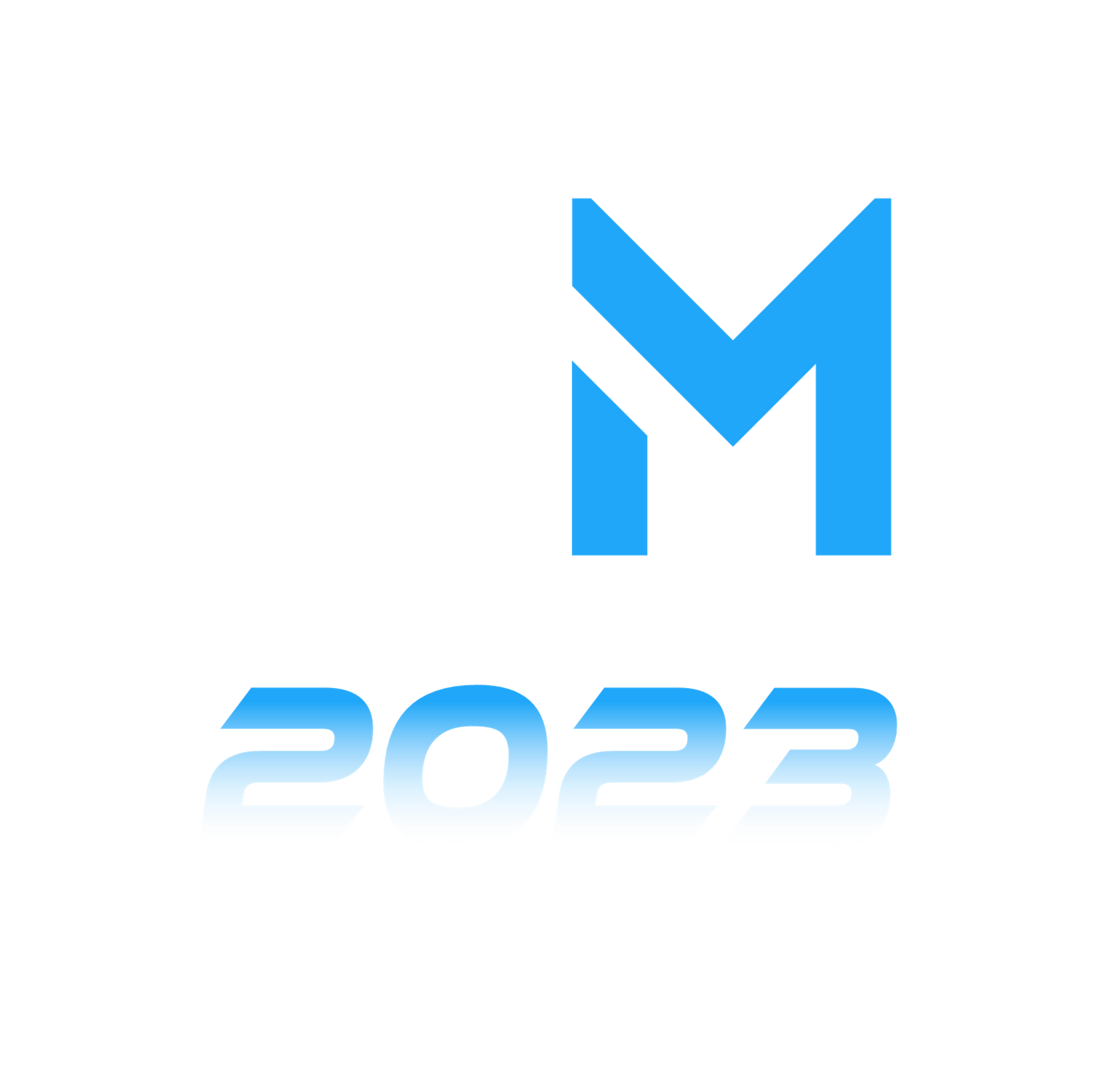 Contexte
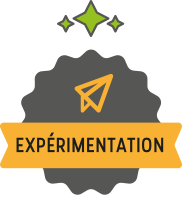 Plateforme de l’enseignement agricole autour du numérique.Promotion des Open Badges
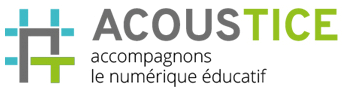 Titres de reconnaissance acquis par les apprenant.e.s
Open-Badges
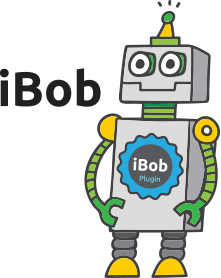 Volonté d’ouvrir l’accès aux cours par des Open-Badges
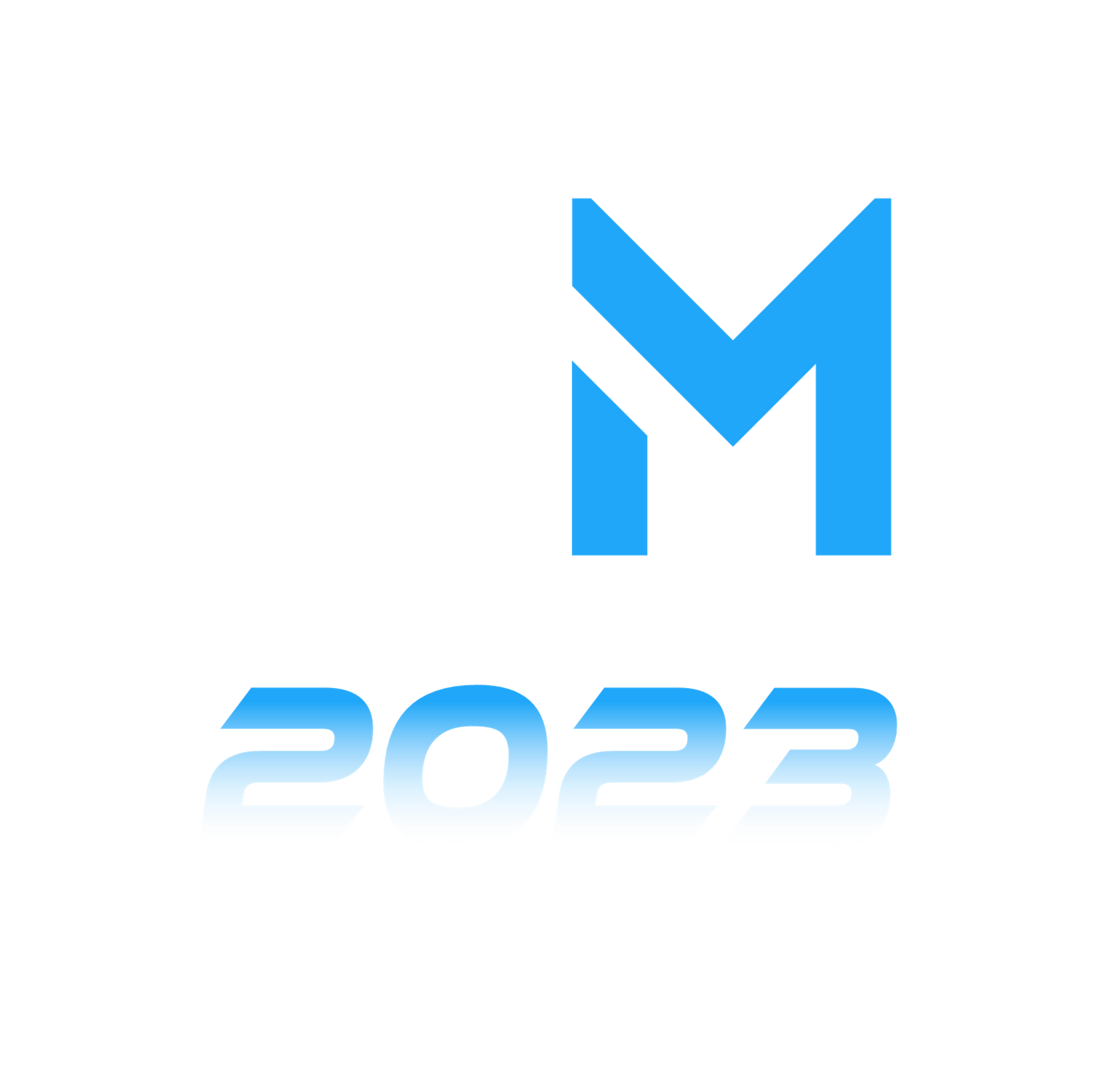 Contexte
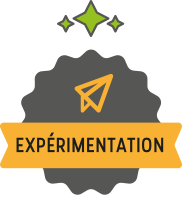 Plateforme de l’enseignement agricole autour du numérique.Promotion des Open Badges
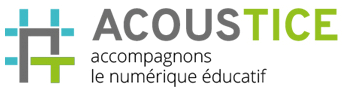 Titres de reconnaissance acquis par les apprenant.e.s
Open-Badges
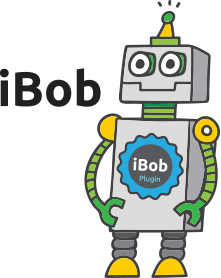 Volonté d’ouvrir l’accès aux cours par des Open-Badges
Intégration
En cours sur :ACOUSTICE et MOODEA, plateformes de l’enseignement agricole
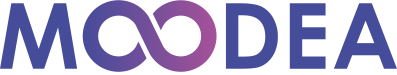 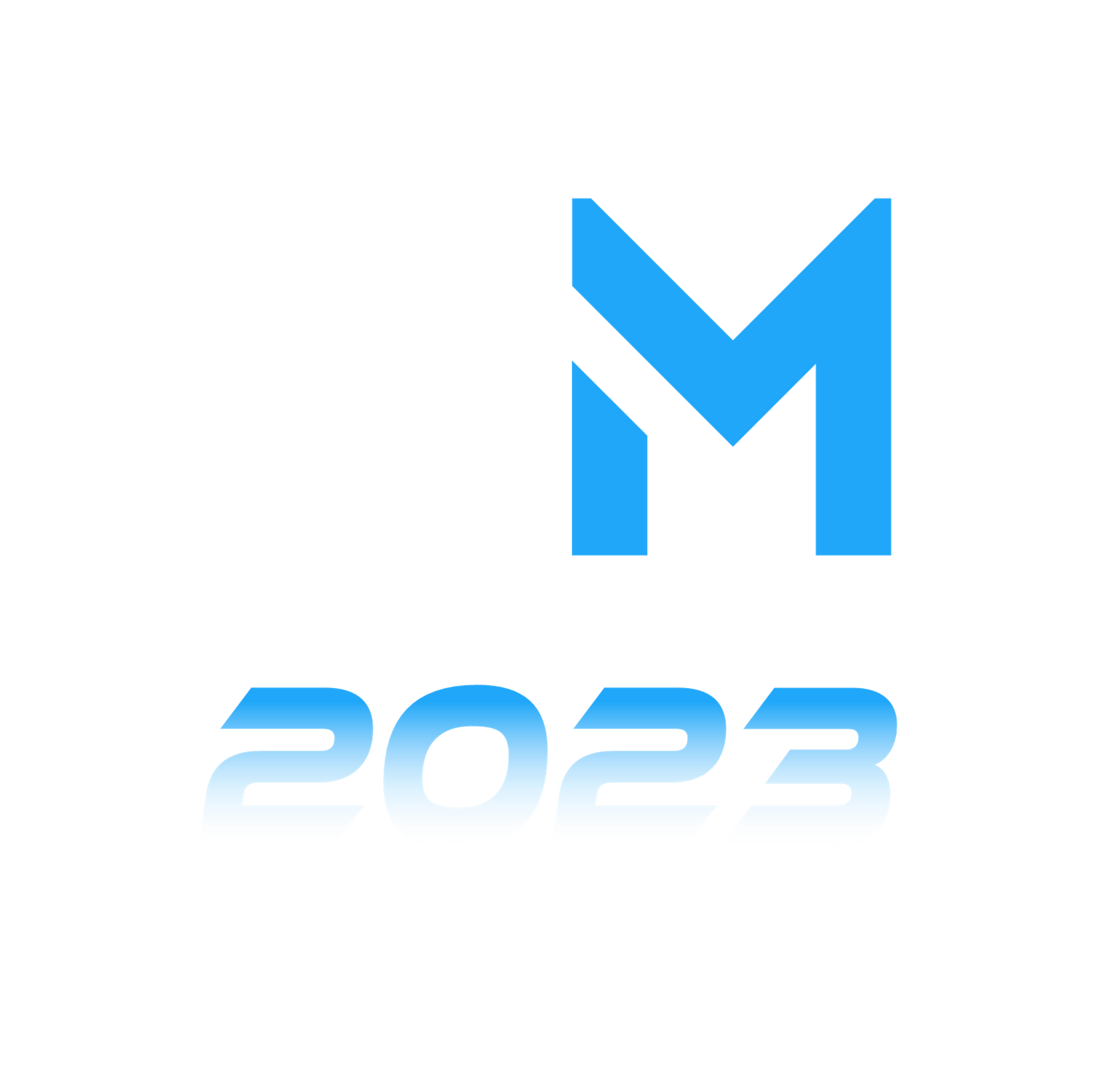 02 – Présentation de iBob
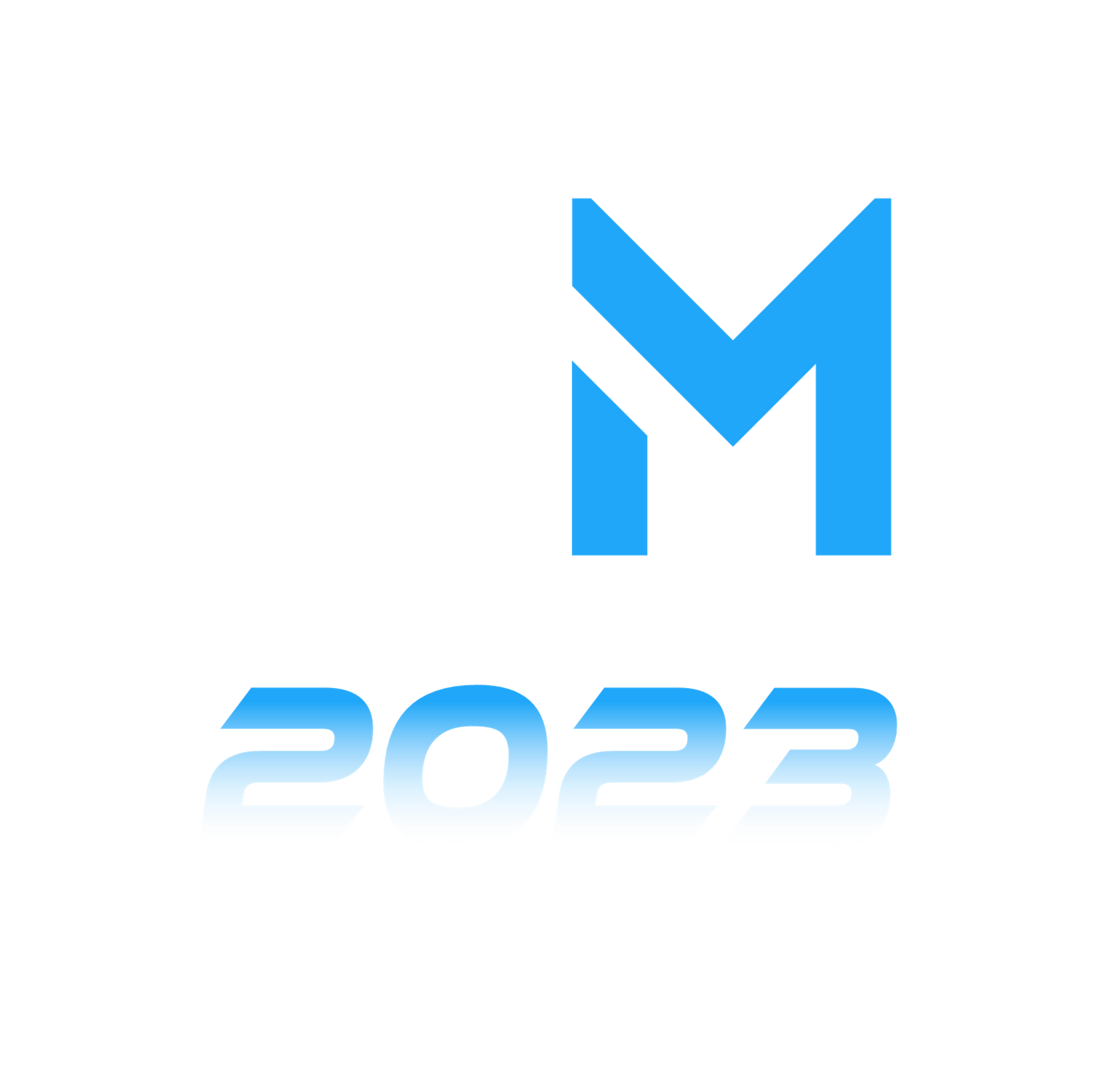 Pour qui ?
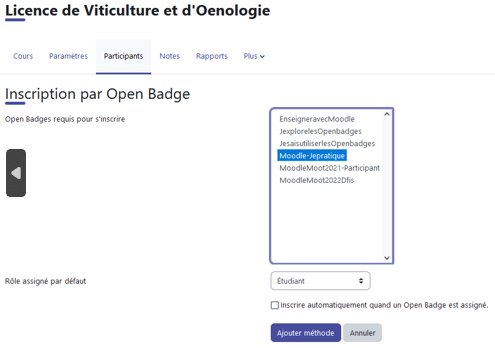 Tous les enseignant.e.s souhaitant mettre leurs cours à disposition d’apprenant.e.s détenant certains badges spécifiques.
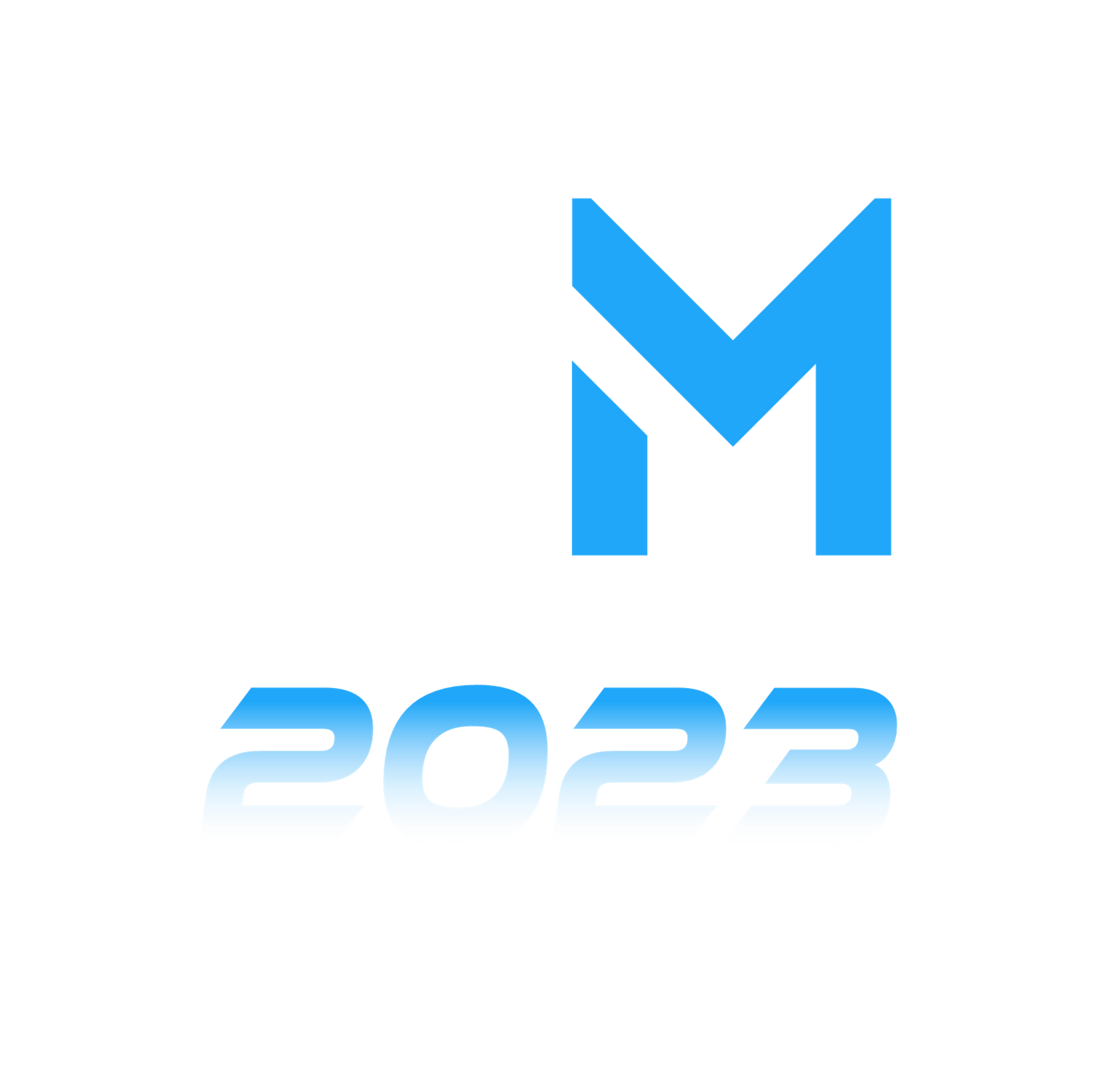 Description
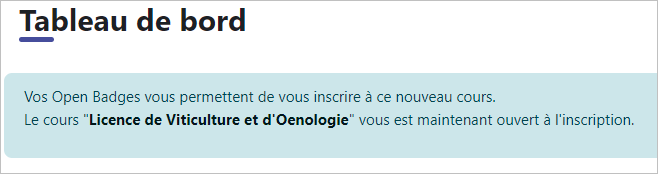 Duo de plugins 
Inscription des utilisateurs.rices à des cours via leurs Open Badges.
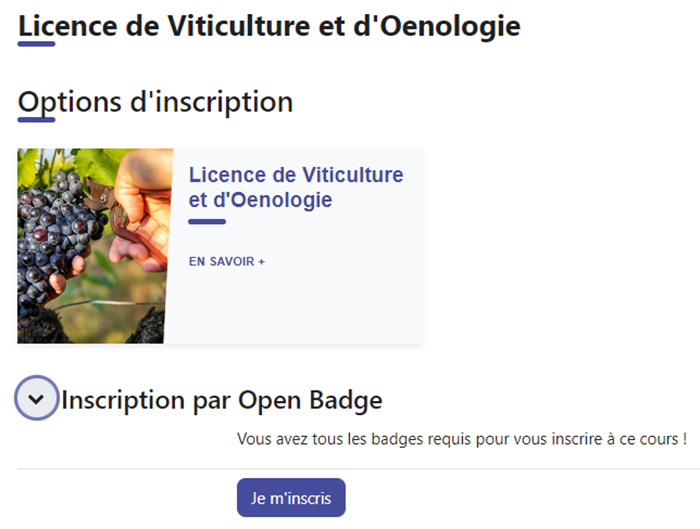 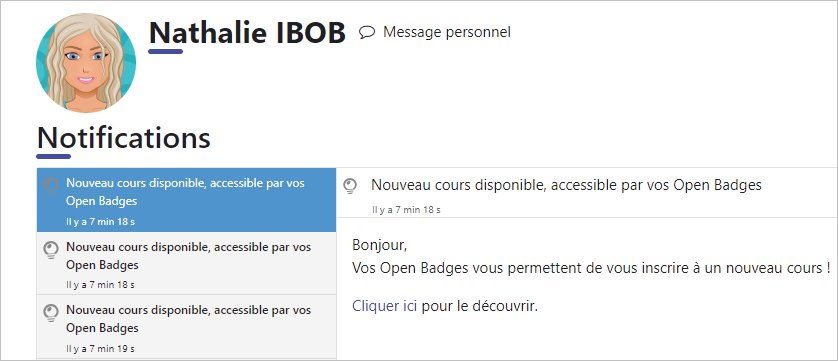 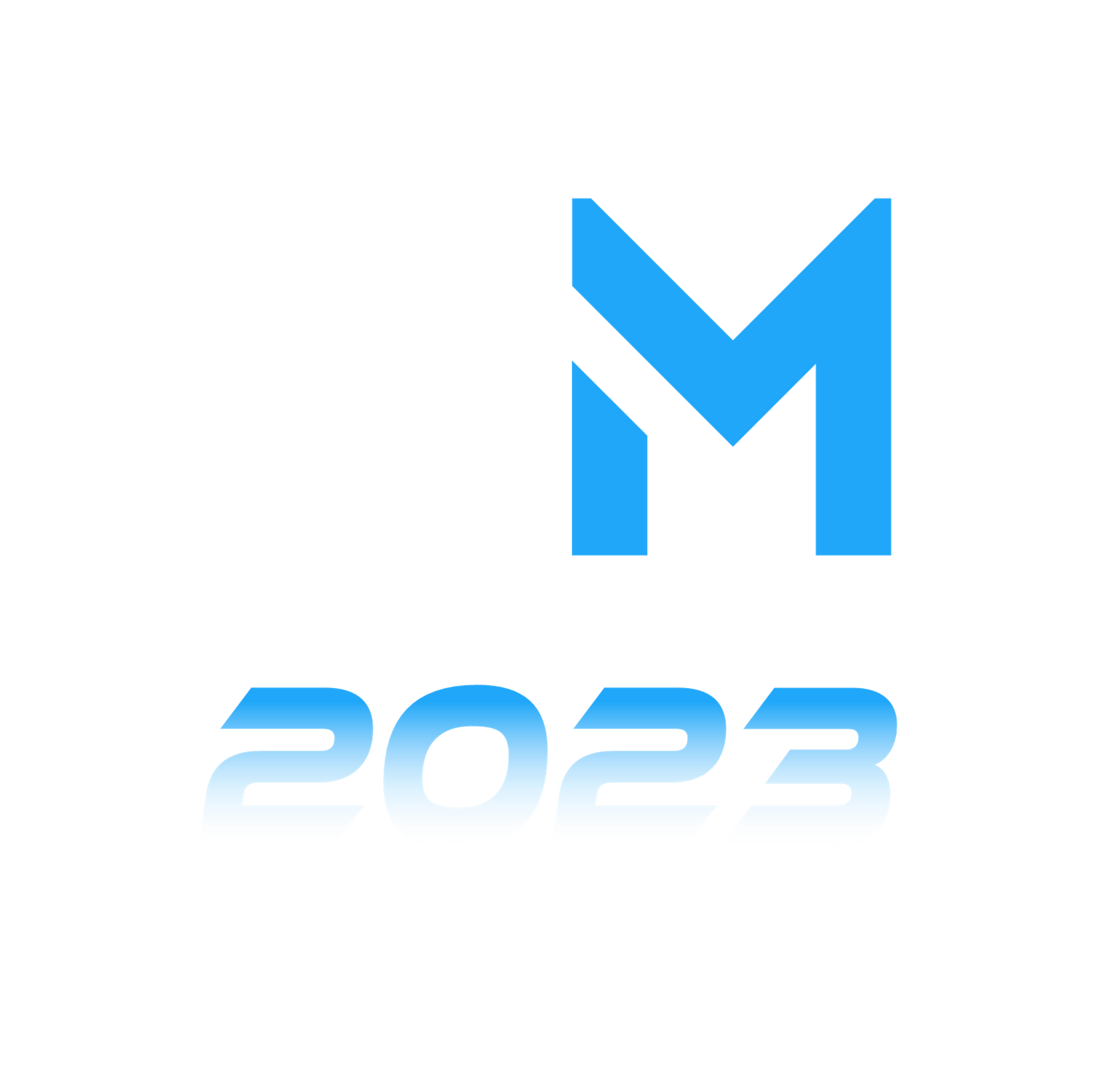 Installation
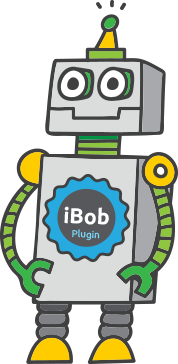 Nécessite la version 4.1 de Moodle
1
Installation classique de plugins dans Moodle :
via l’administration du site, FTP, SSH...
Activer la nouvelle méthode d’enrôlement dans l’administration du site
Administration du site / Plugins / Inscriptions / Gérer les plugins d’inscription
Activer : Open badges Enrolment (Inscription par Open Badge)
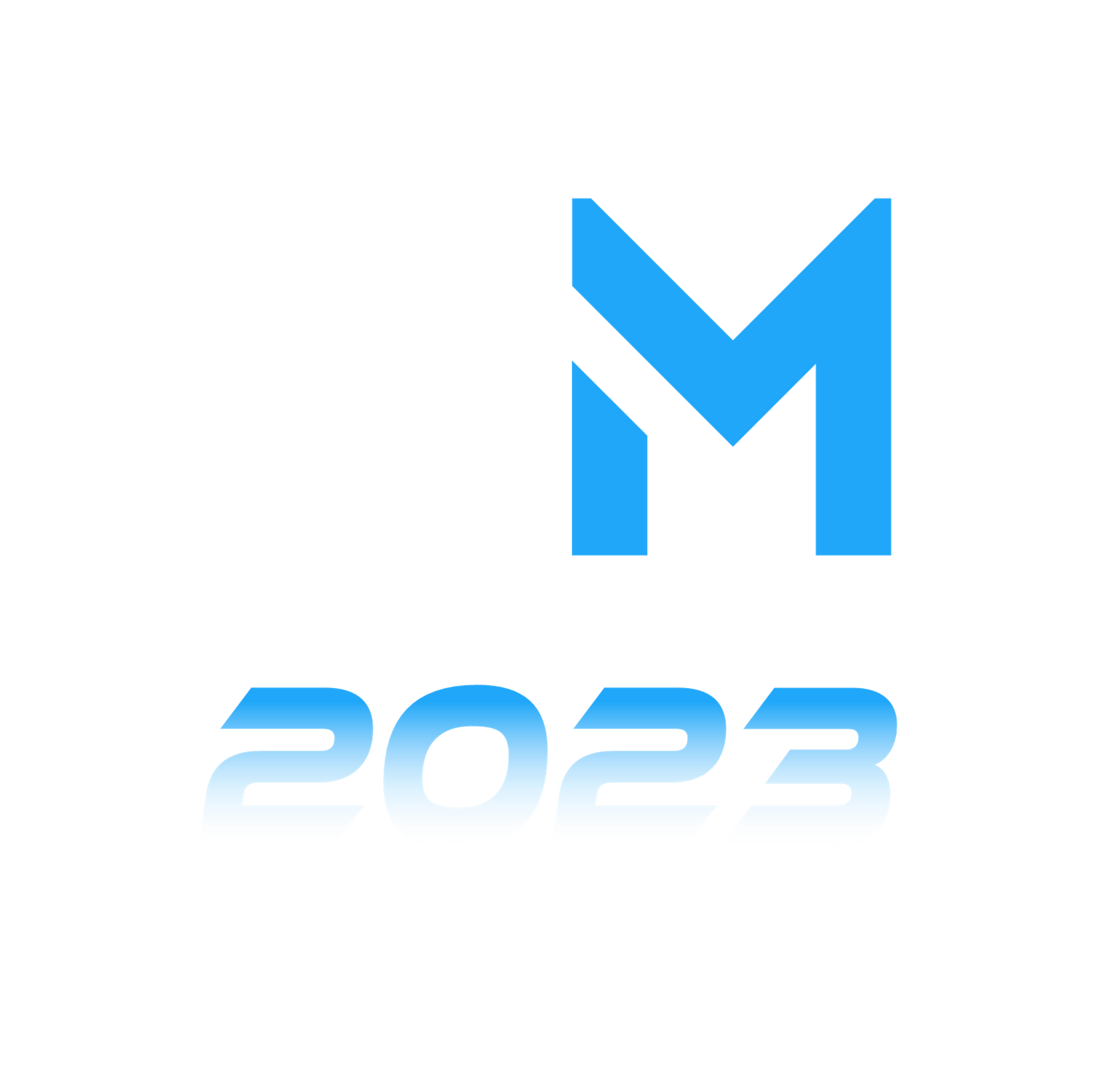 03 - Démonstration
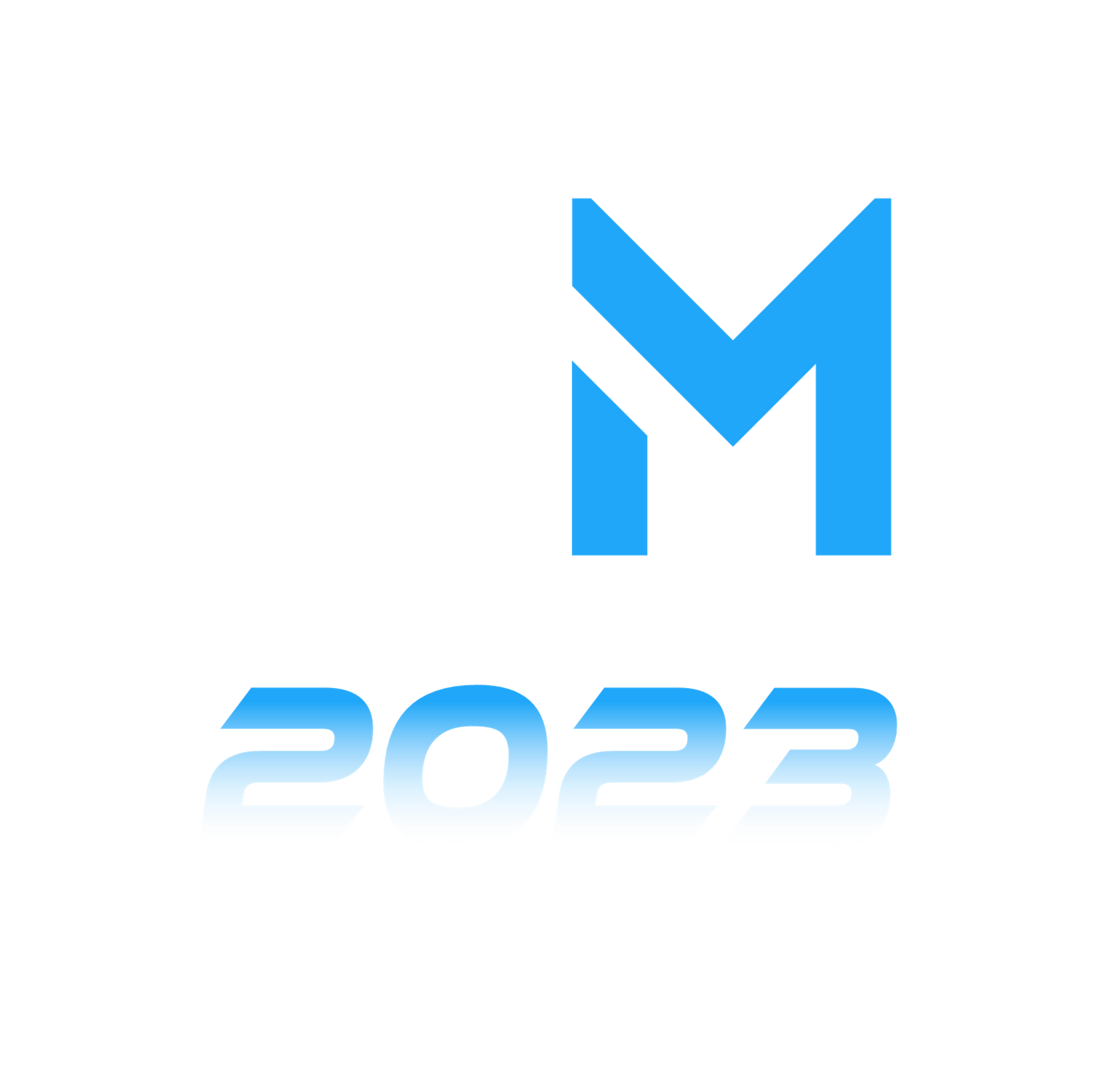 Flux
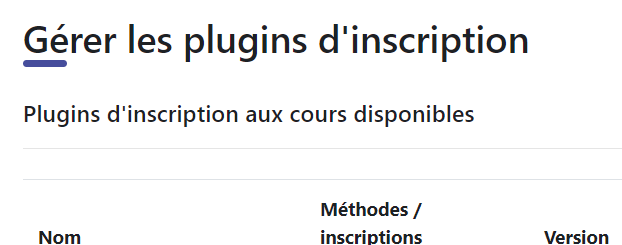 L'administrateur.rice active 
la méthode d'inscription par Open badges
Étape 1
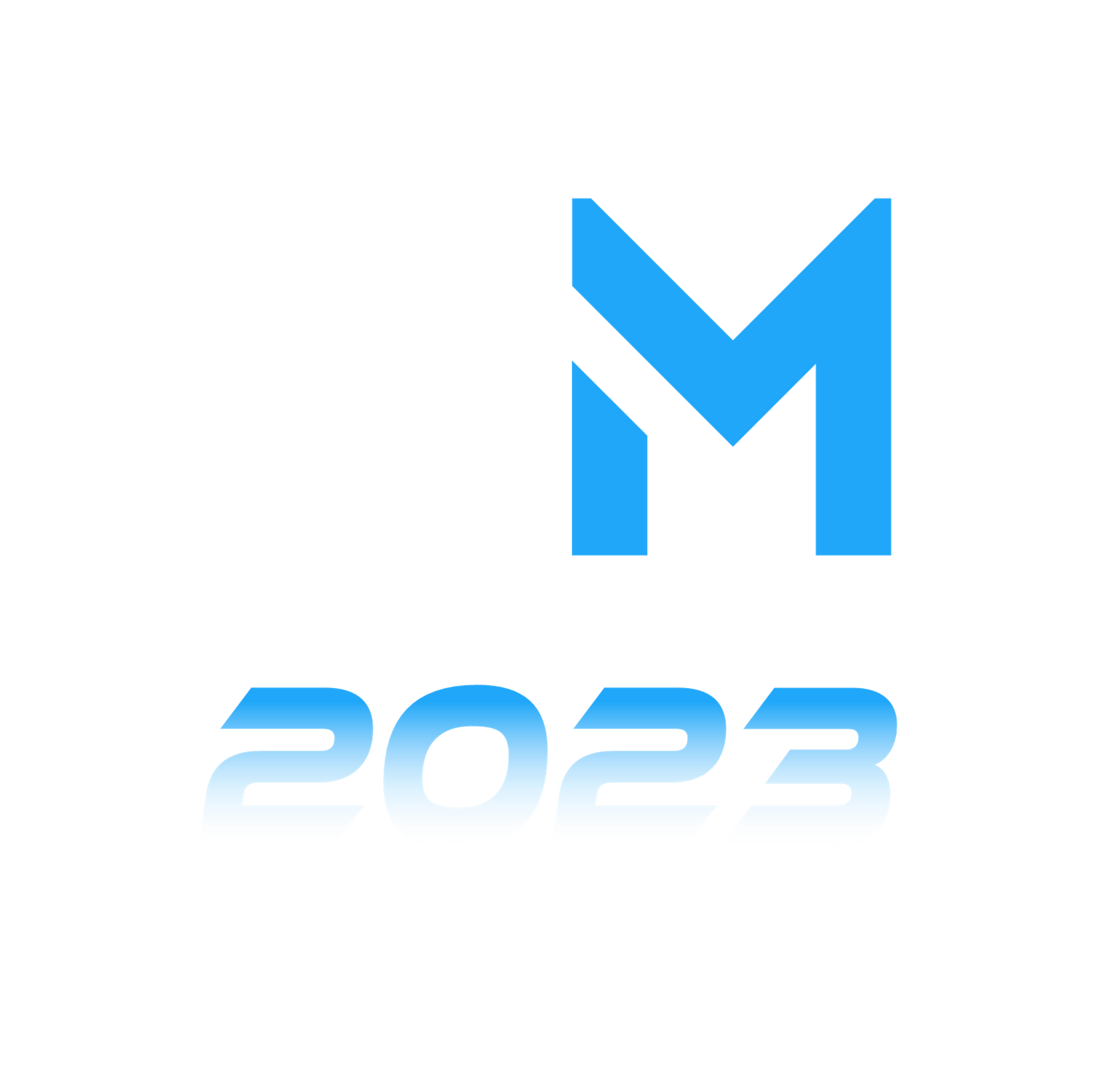 Flux
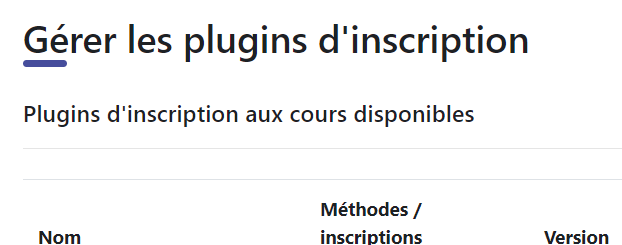 L'administrateur.rice active 
la méthode d'inscription par Open badges
Étape 1
L'apprenant.e configure son compte Open Badge Passport dans Moodle
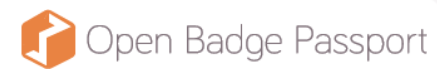 Étape 2
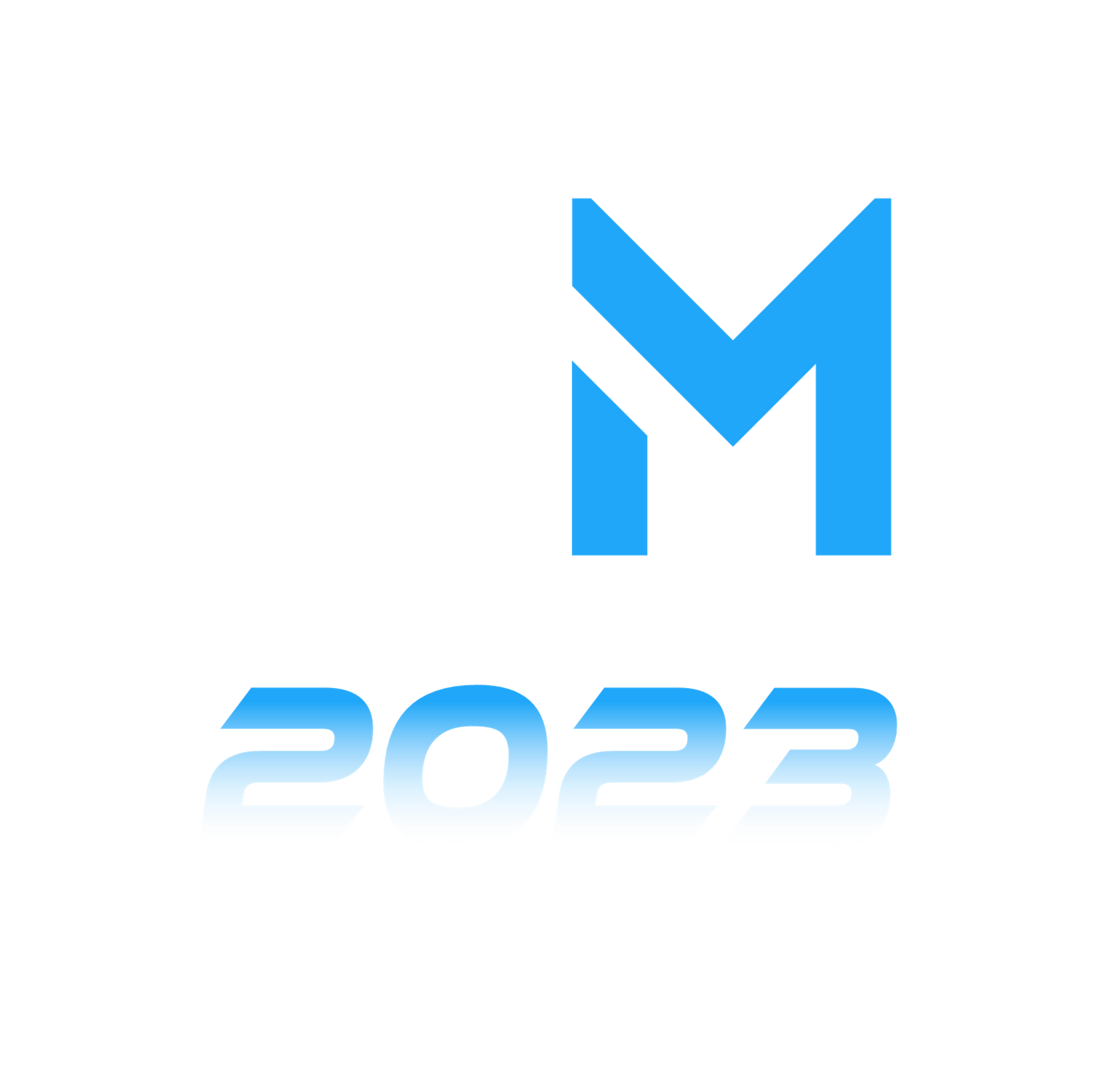 Flux
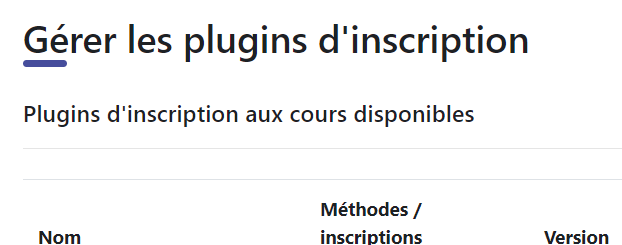 L'administrateur.rice active 
la méthode d'inscription par Open badges
Étape 1
L'apprenant.e configure son compte Open Badge Passport dans Moodle
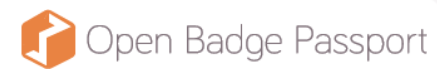 Étape 2
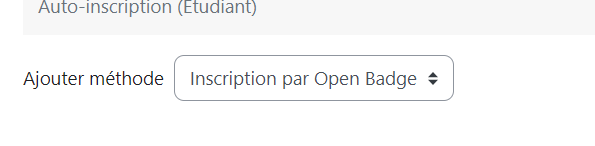 L'enseignant.e ajoute la méthode d'inscription iBob à un cours
Étape 3
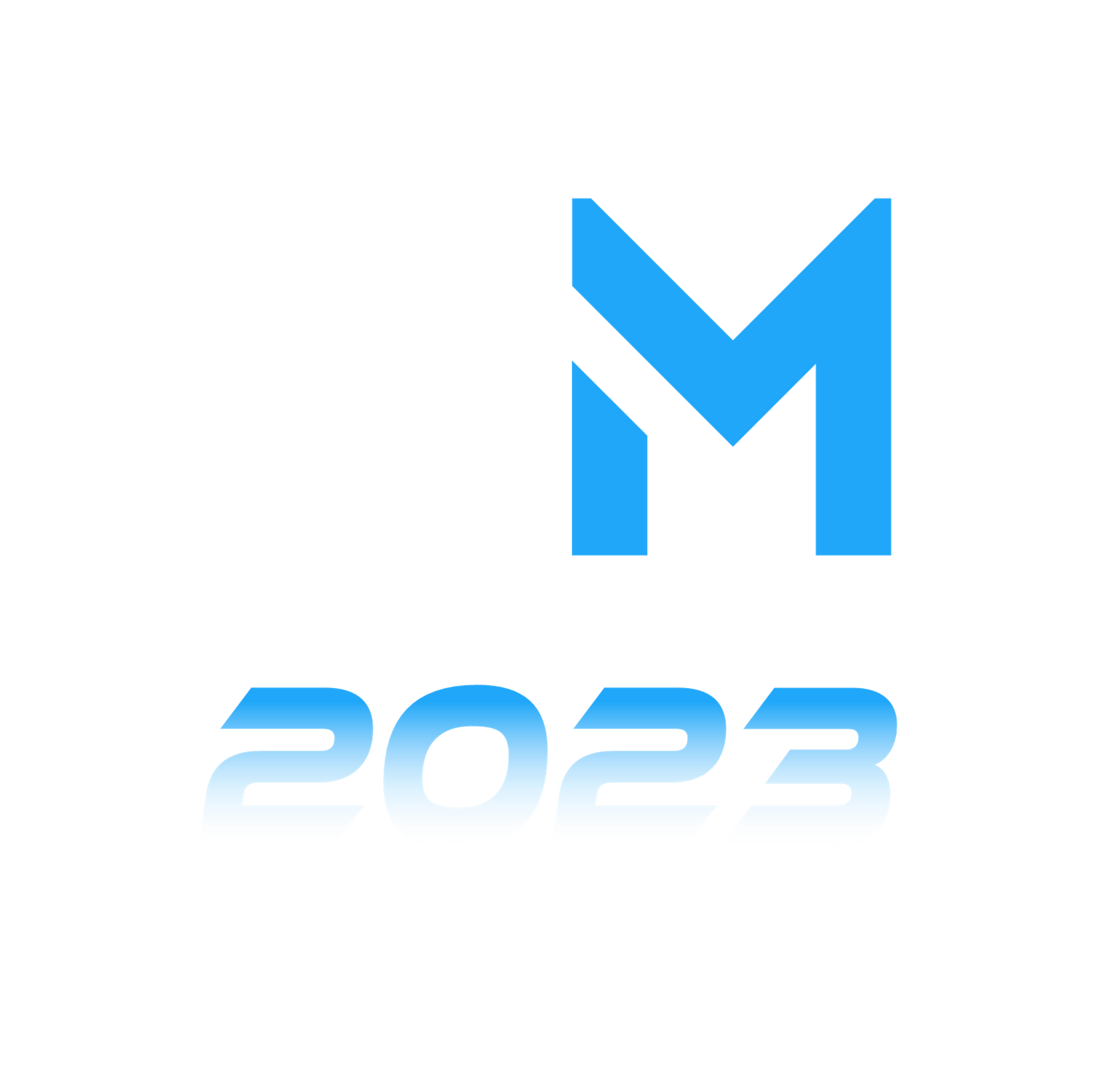 Flux
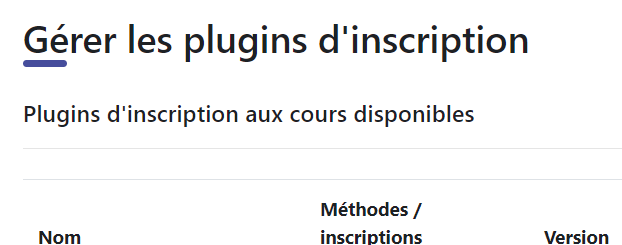 L'administrateur.rice active 
la méthode d'inscription par Open badges
Étape 1
L'apprenant.e configure son compte Open Badge Passport dans Moodle
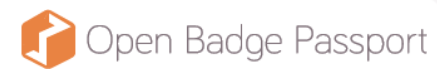 Étape 2
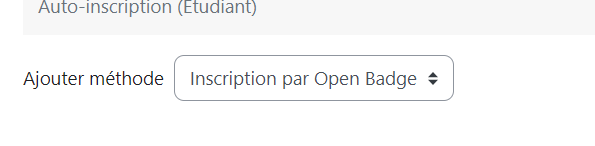 L'enseignant.e ajoute la méthode d'inscription iBob à un cours
Étape 3
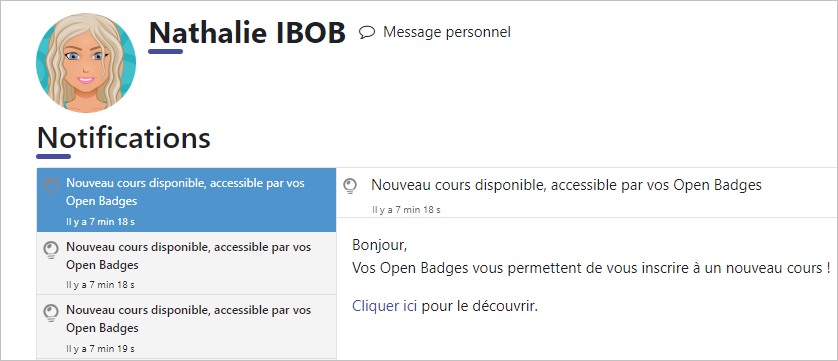 L’étudiant.e est informé.e qu’iel peut s’inscrire à ce nouveau cours
Étape 4
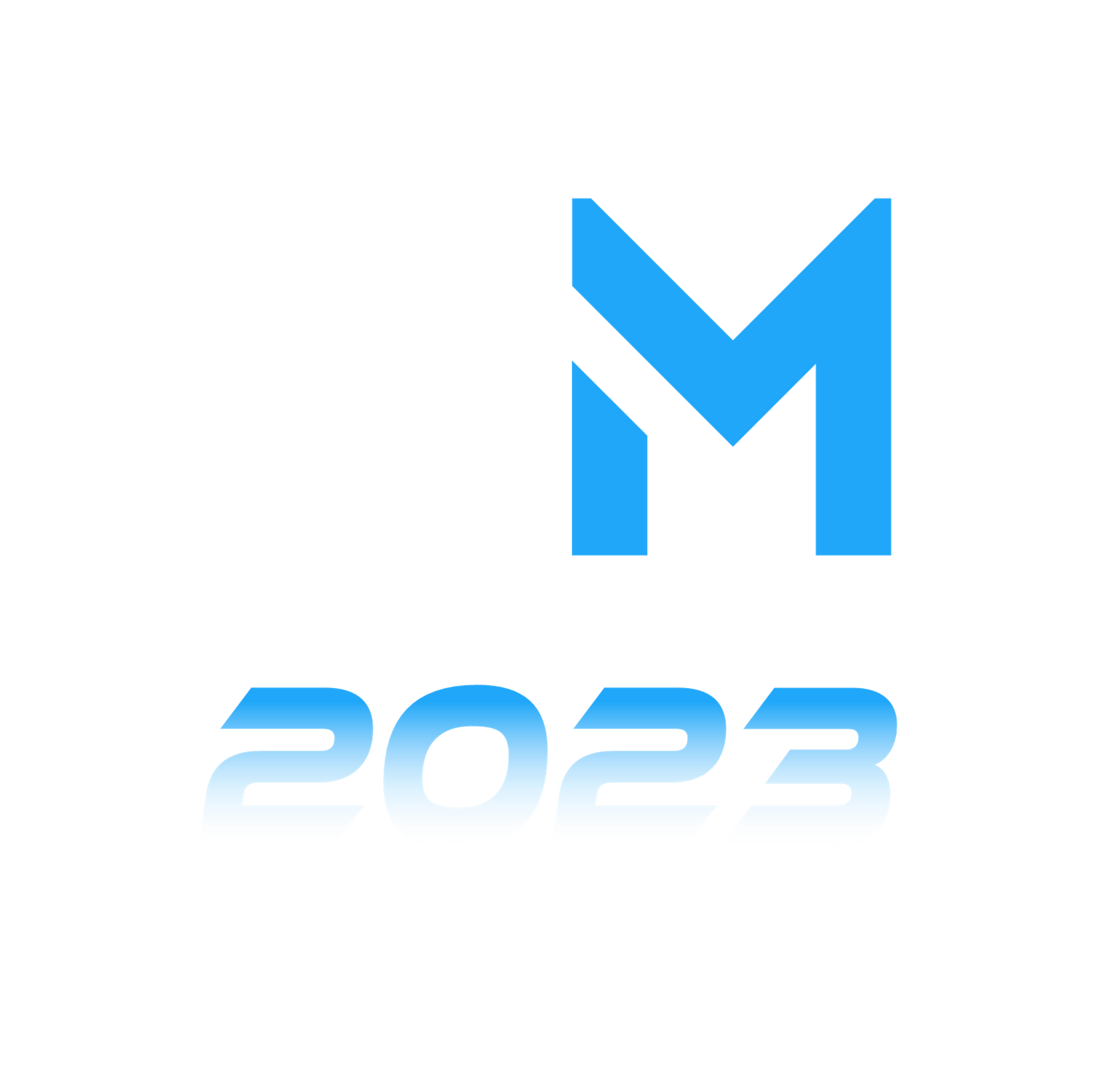 04 – Mise à disposition
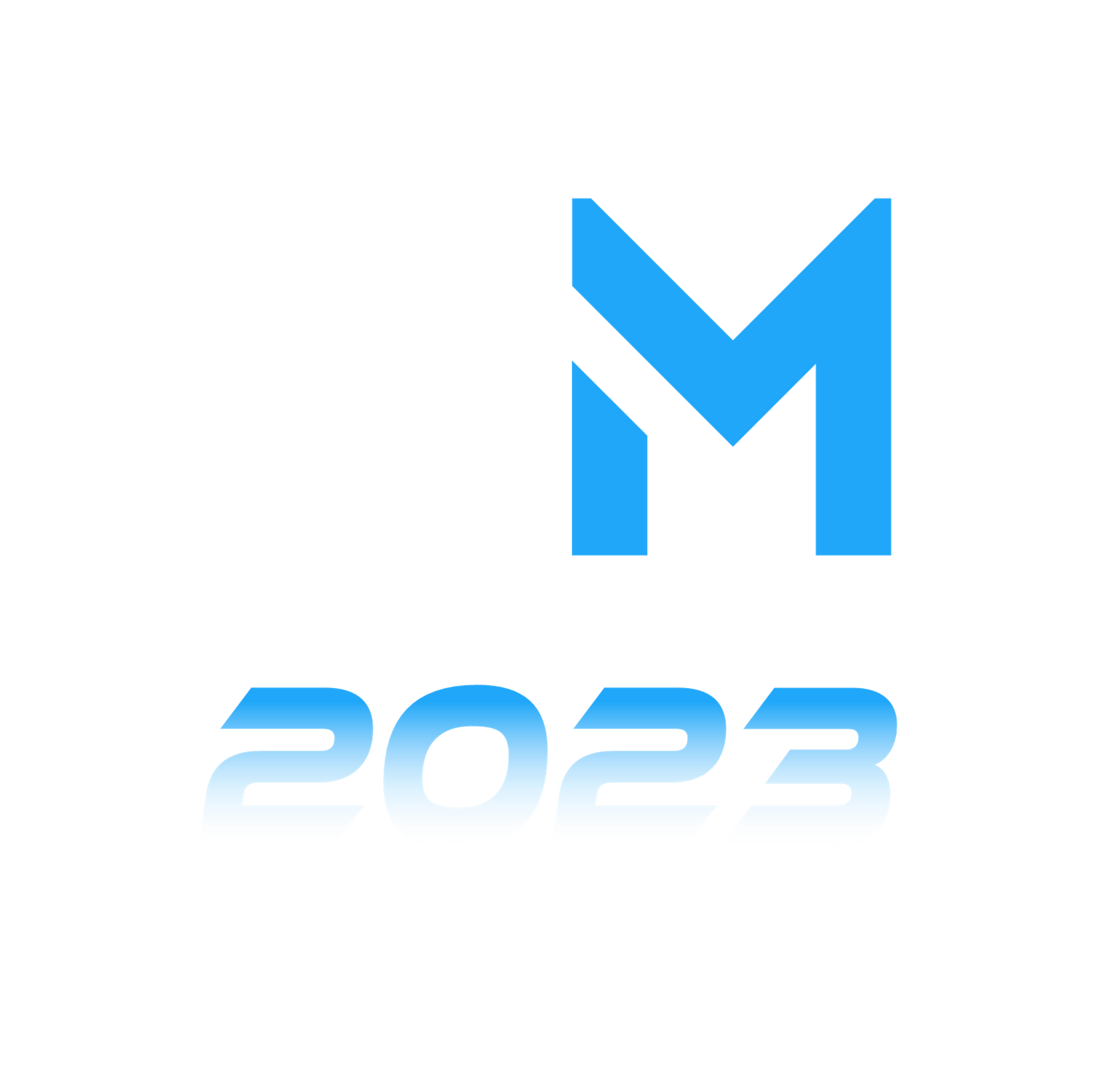 Et la suite ?
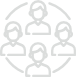 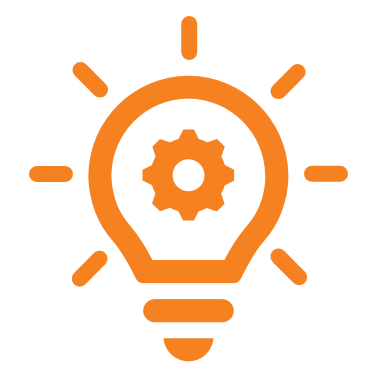 Actuellement, interfaçage avec Open Badges Passport uniquement.
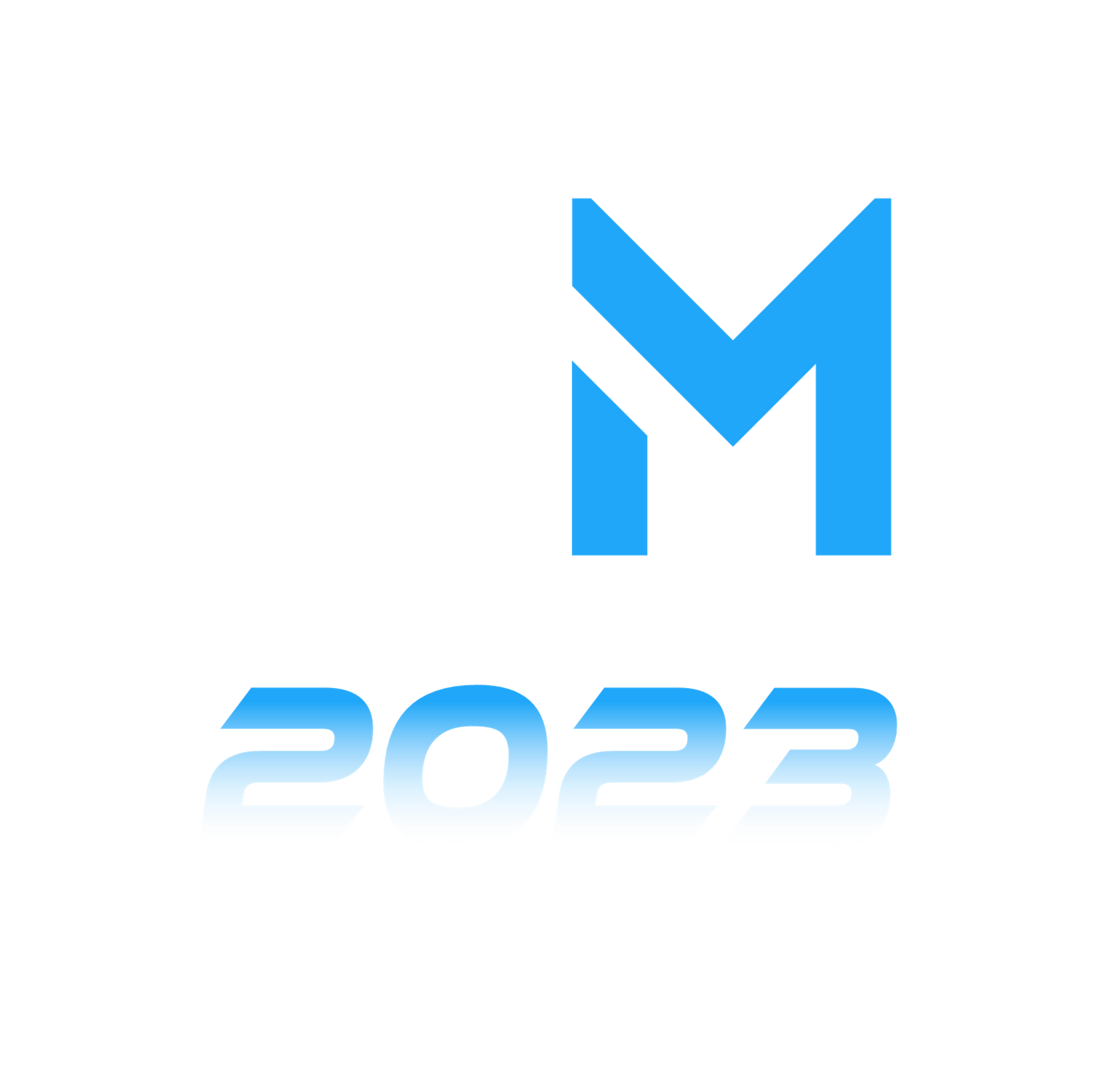 Et la suite ?
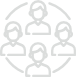 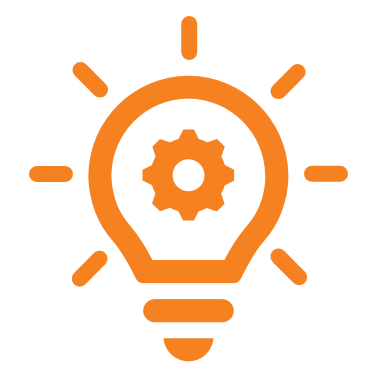 Actuellement, interfaçage avec Open Badges Passport uniquement.

Évolutions
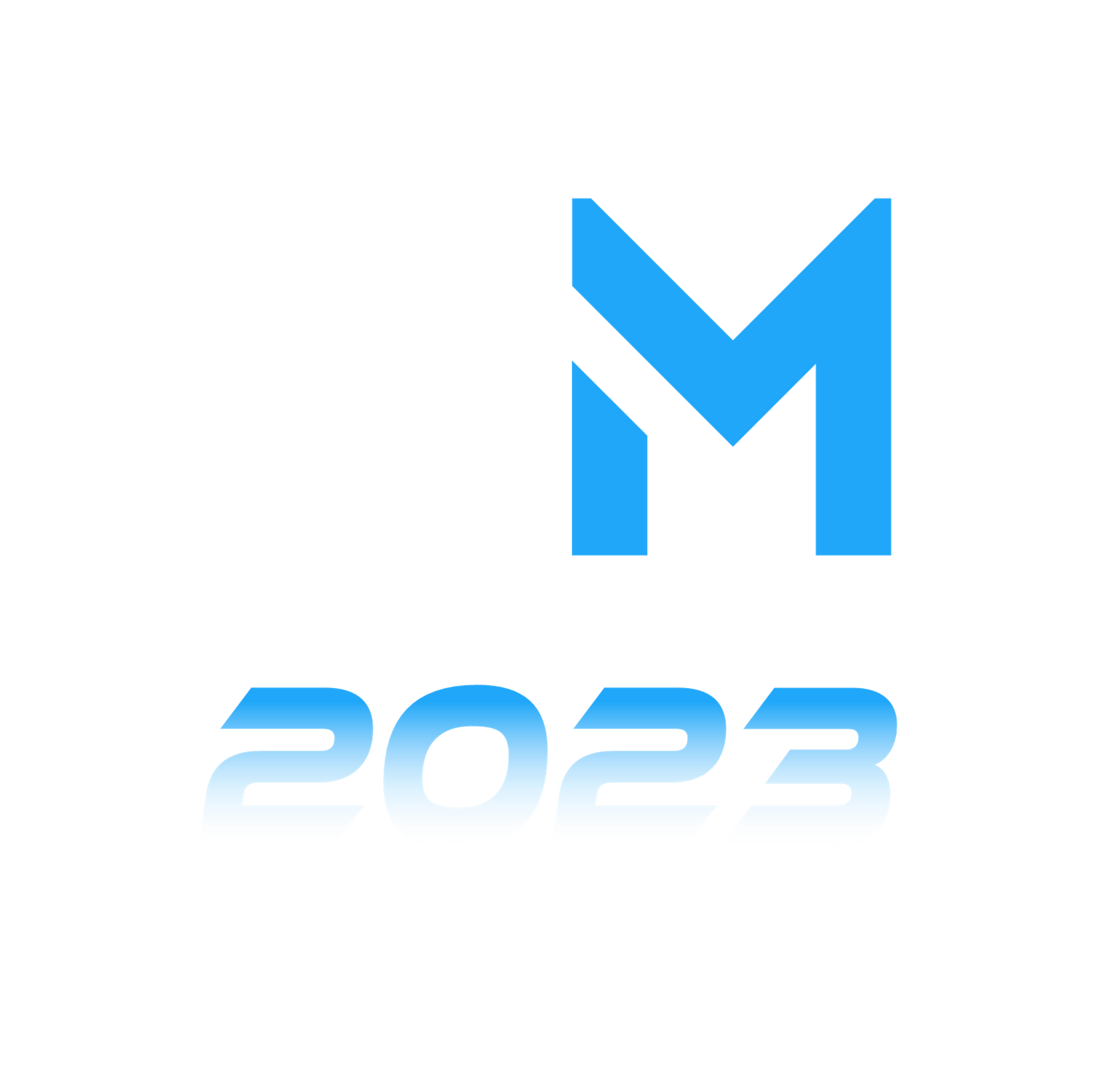 Et la suite ?
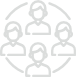 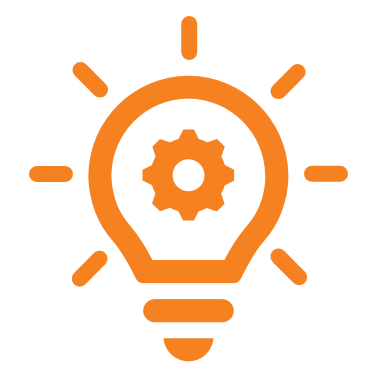 Actuellement, interfaçage avec Open Badges Passport uniquement.

Évolutions
Interfaçage avec Badgr, un autre système de badge numérique ;
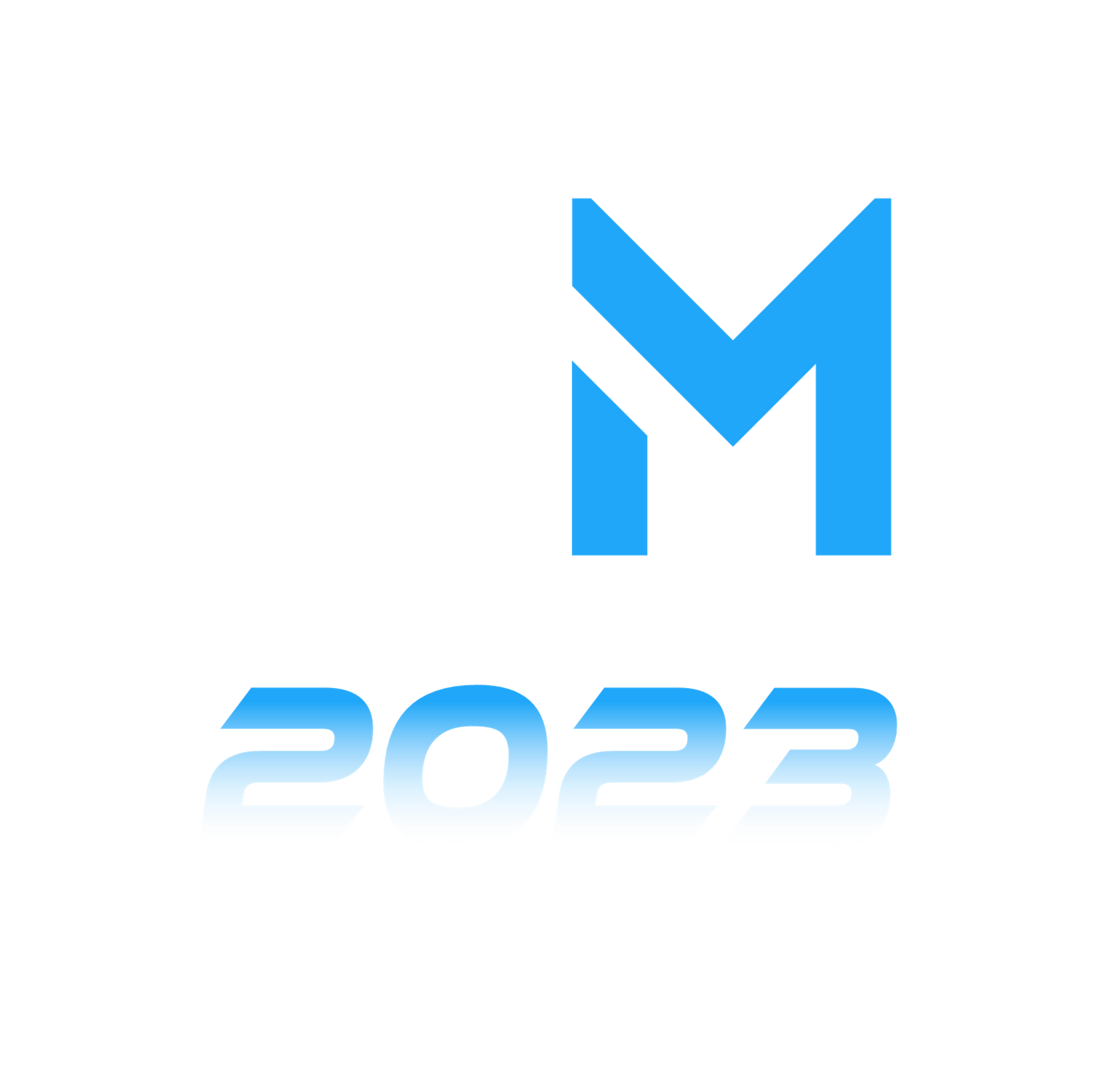 Et la suite ?
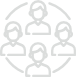 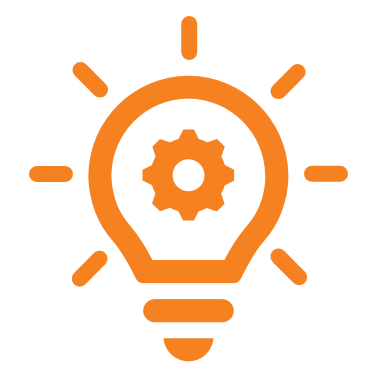 Actuellement, interfaçage avec Open Badges Passport uniquement.

Évolutions
Interfaçage avec Badgr, un autre système de badge numérique ;
Ajout de configuration du plugin pour rendre visibles ou pas les badges dans le profil Moodle, modifier la fréquence des tâches planifiées...
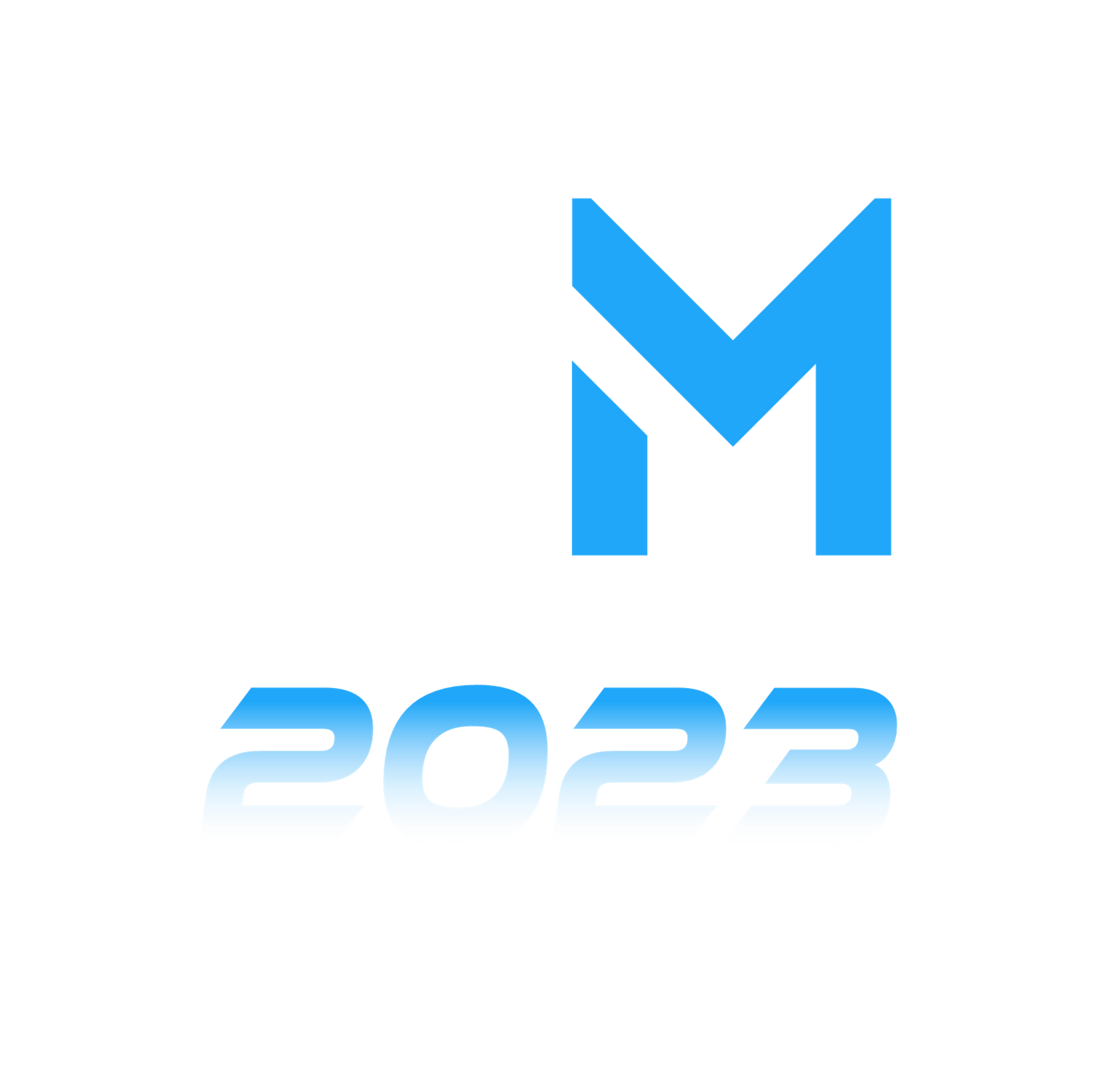 Et la suite ?
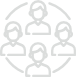 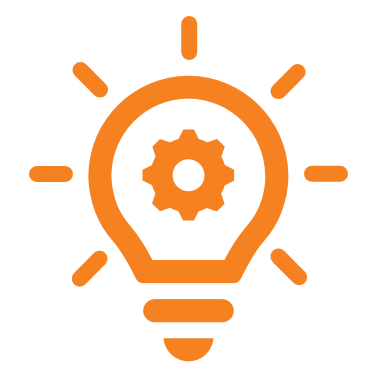 Actuellement, interfaçage avec Open Badges Passport uniquement.

Évolutions
Interfaçage avec Badgr, un autre système de badge numérique ;
Ajout de configuration du plugin pour rendre visibles ou pas les badges dans le profil Moodle, modifier la fréquence des tâches planifiées...
Dépôt sur le repository Moodle en fin d'année.
Pour être informé de la sortie du plugin : ibob.cnerta-web.fr

Pour plus d’informations sur nos solutions :
solutions@cnerta-web.fr
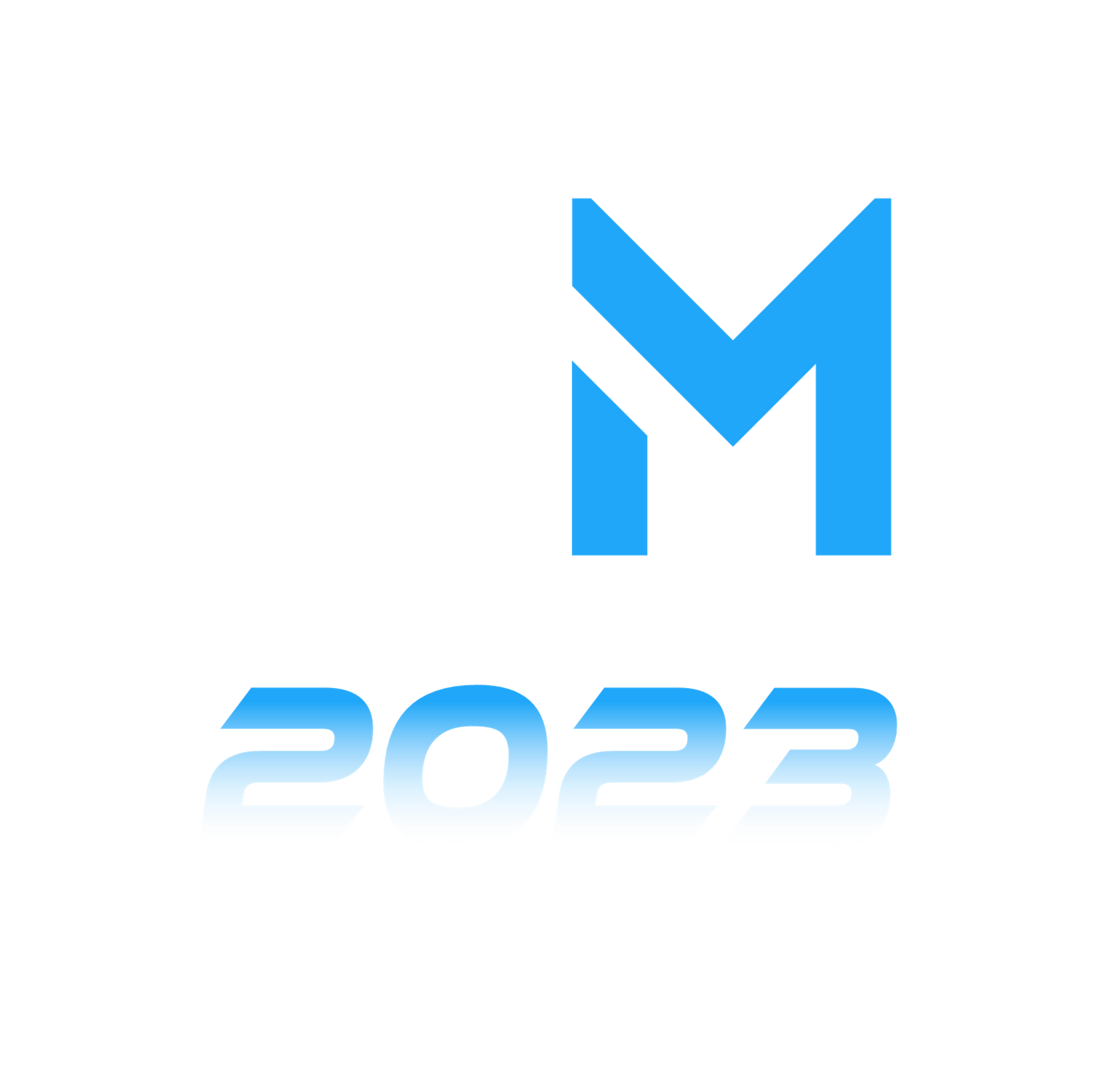 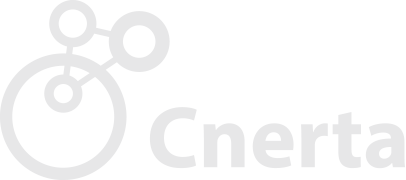 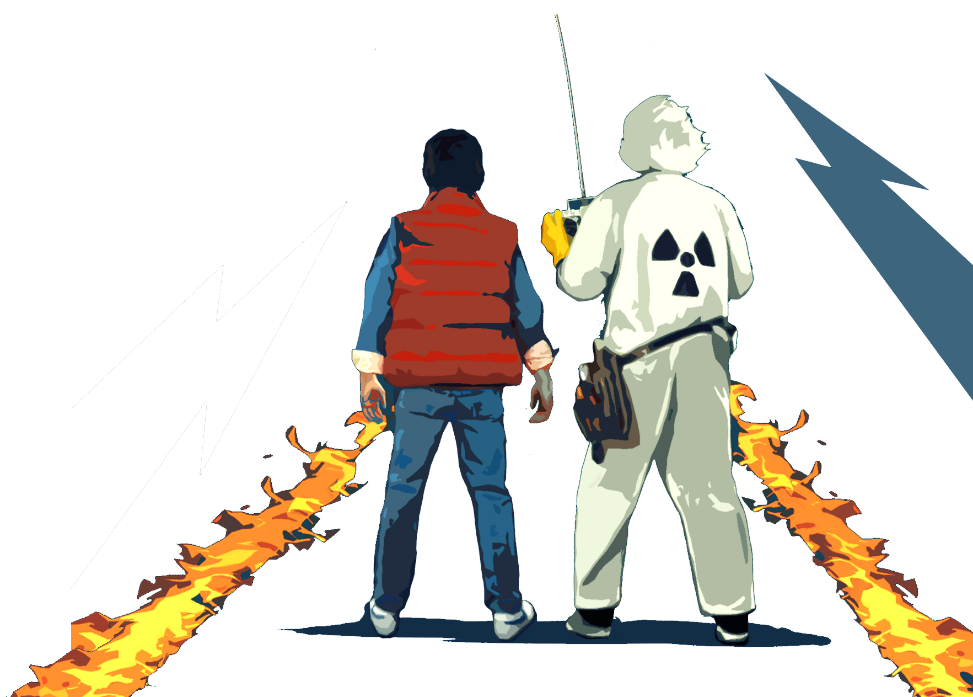 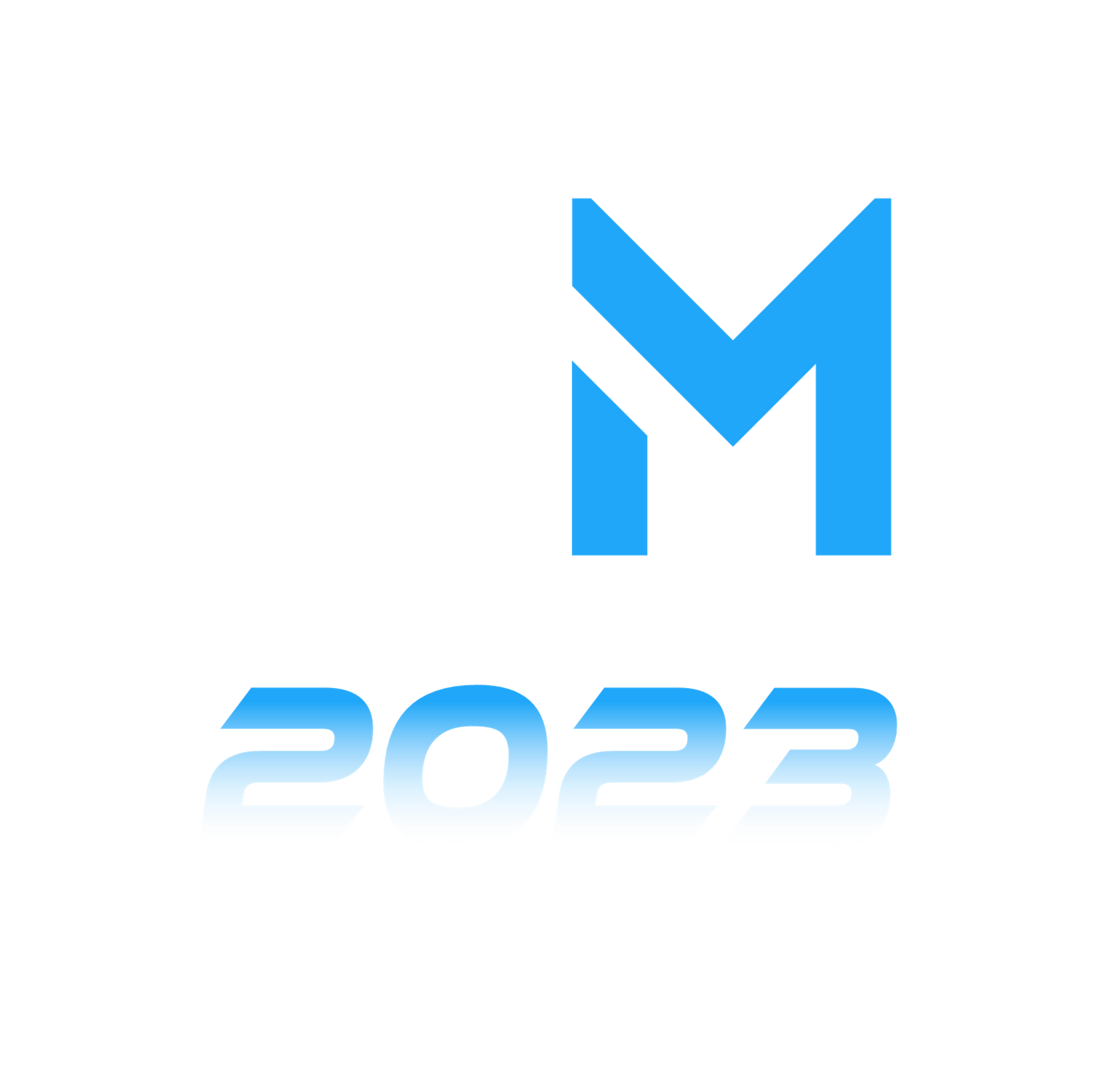 Merci de votre attention.
Des questions ?
Démonstration PLAN B
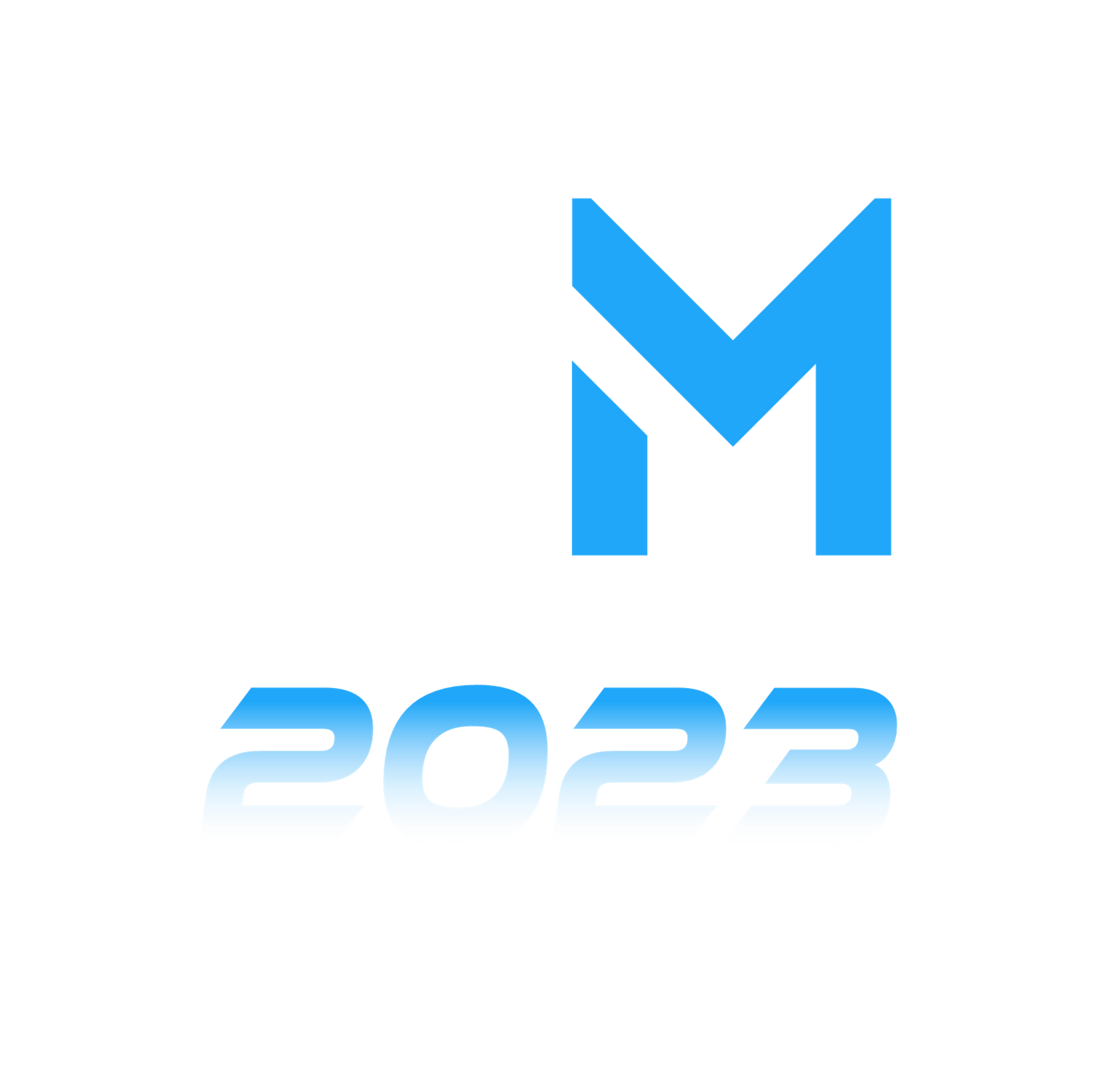 10 - Démonstration
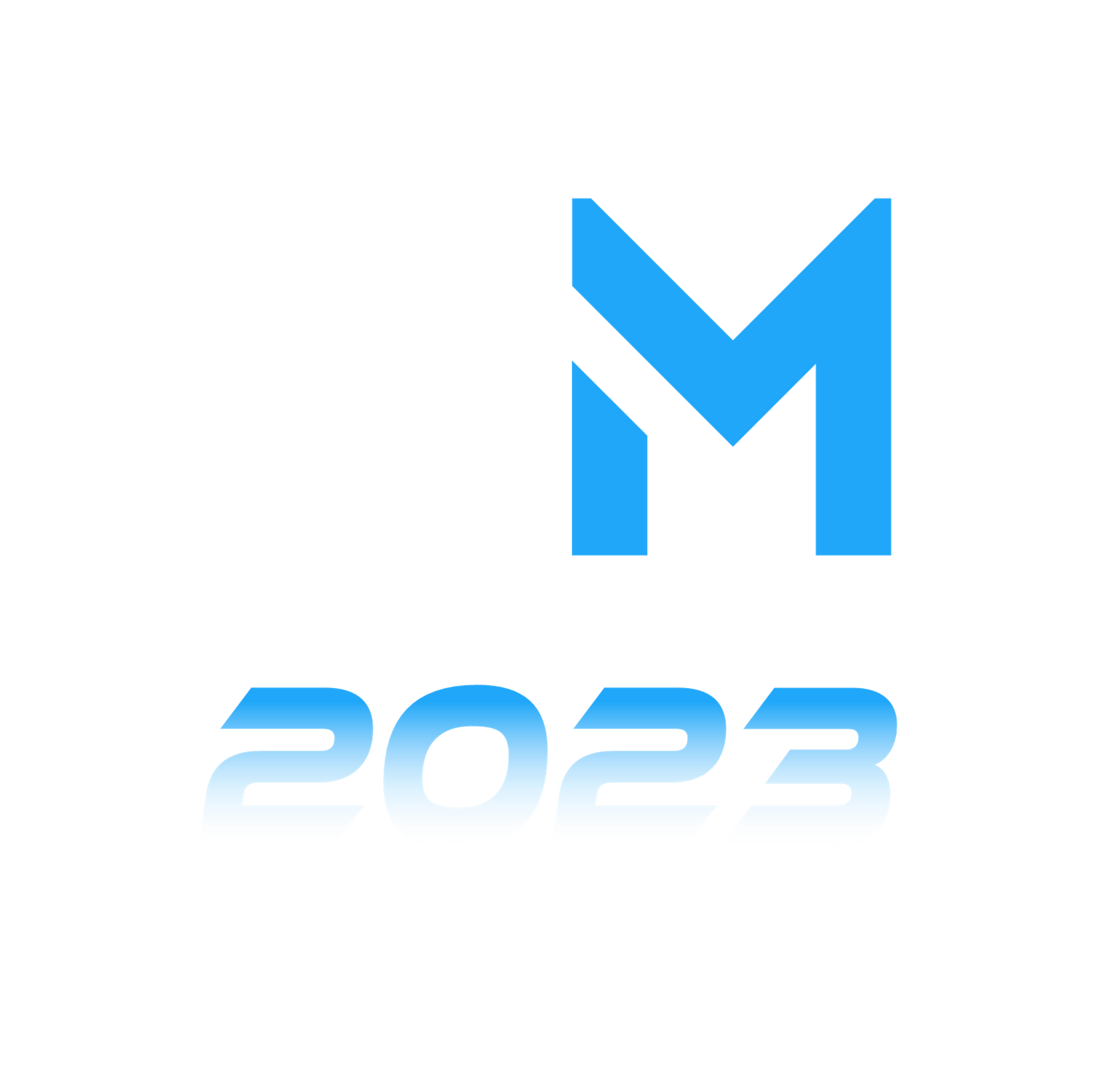 Flux
L’administrateur.rice de la plateforme
Open Badge Passport
L’enseignant.e
L’étudiant.e
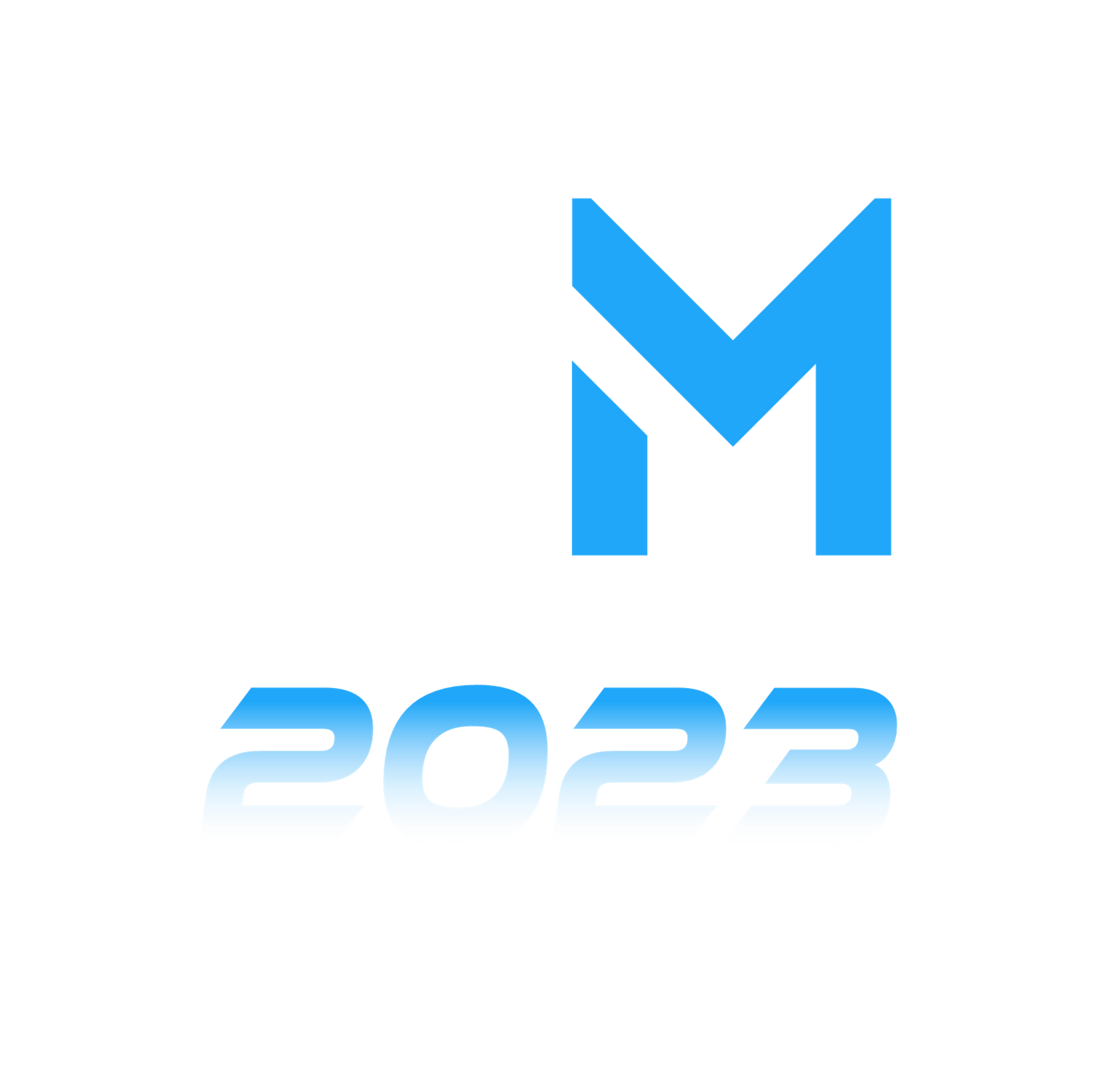 Je suis administrateur.rice
J’active la méthode d’inscription par Open Badge
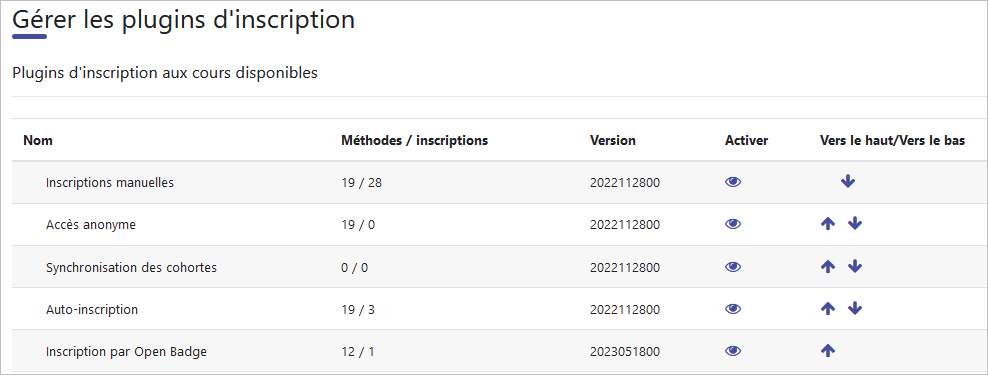 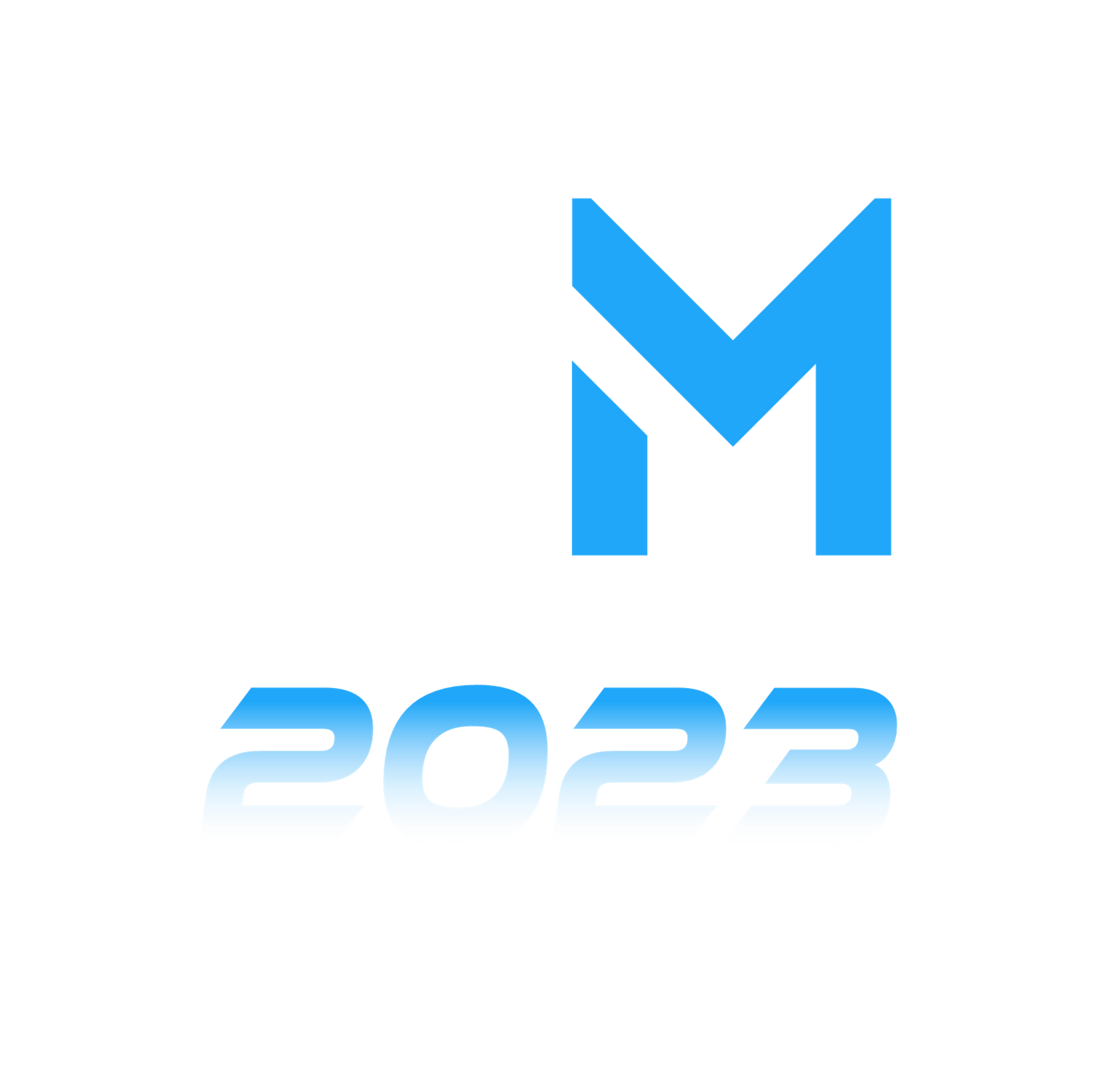 Je suis administrateur.rice
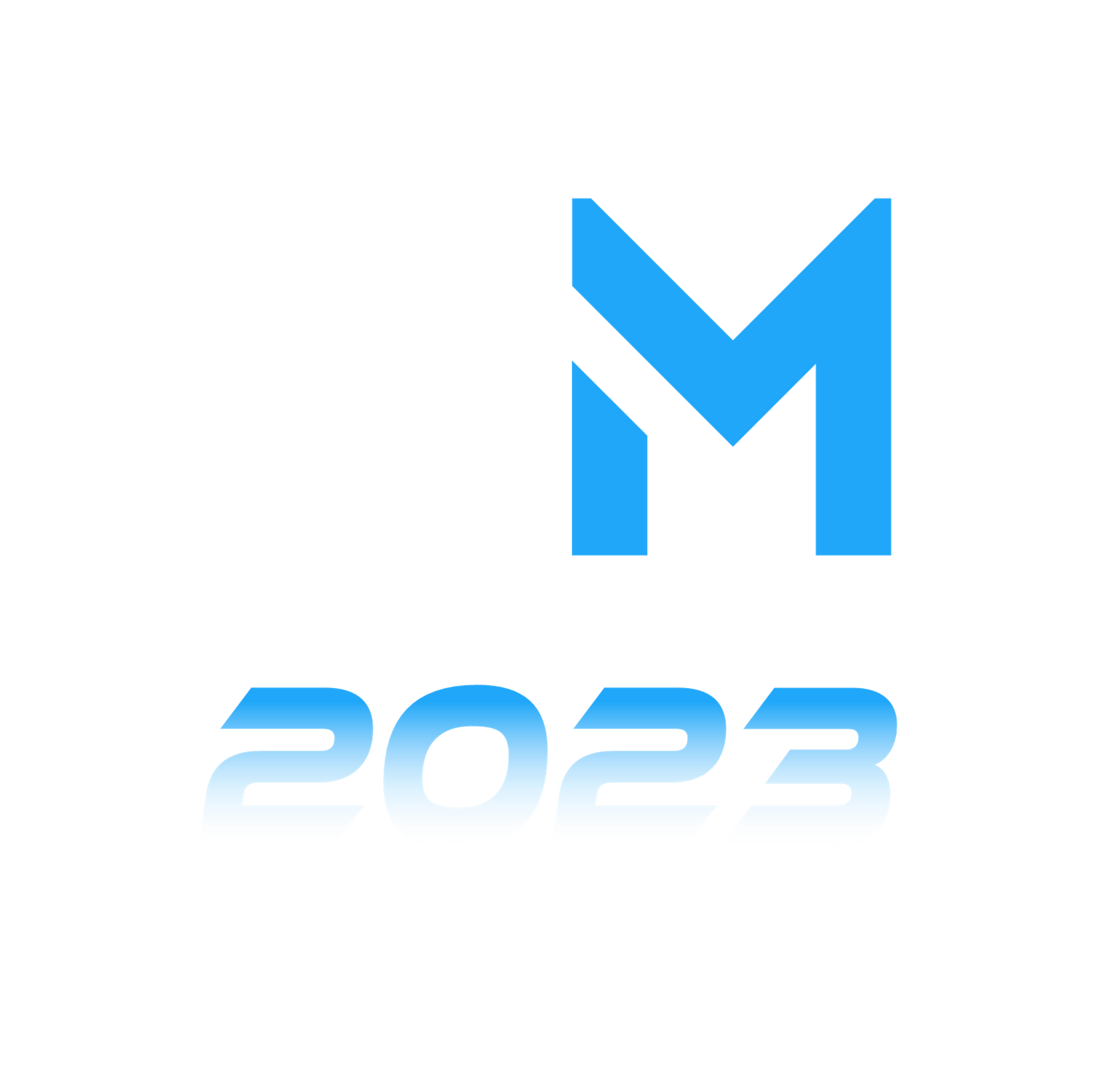 Je suis apprenant.e
Je suis apprenant.e
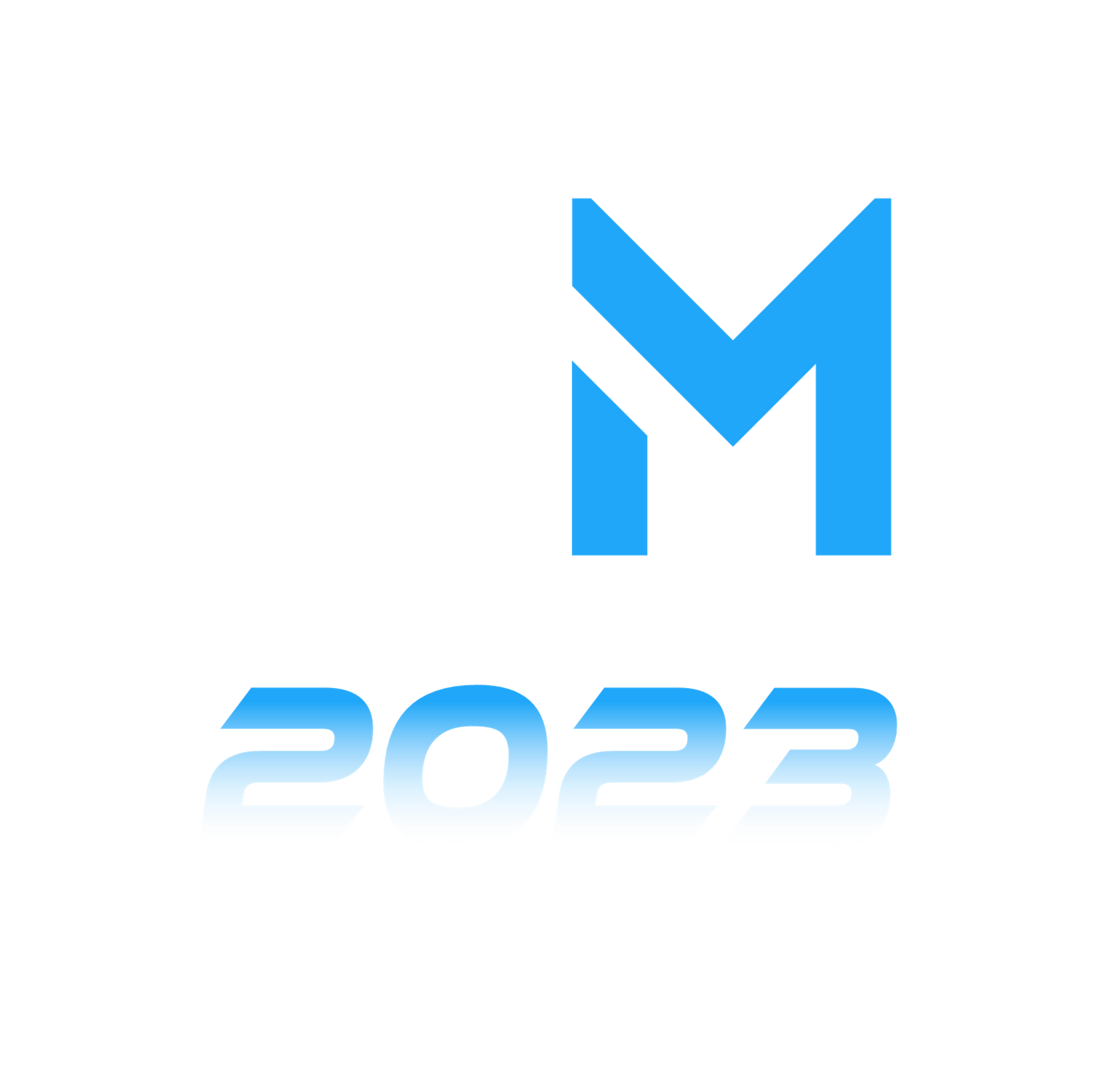 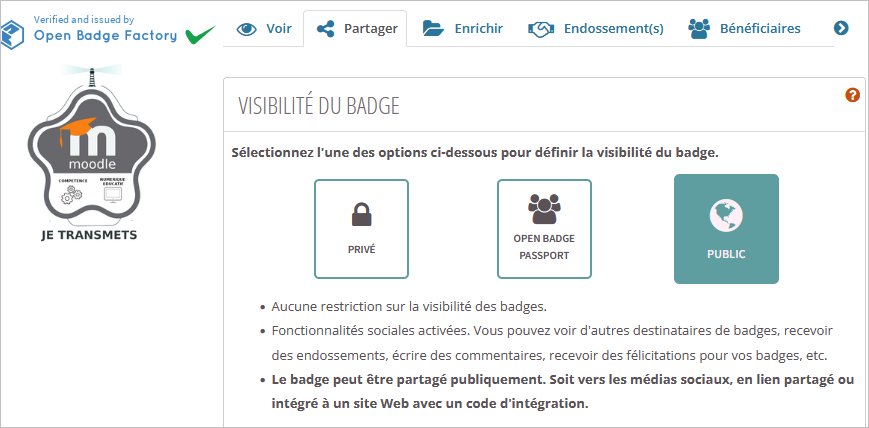 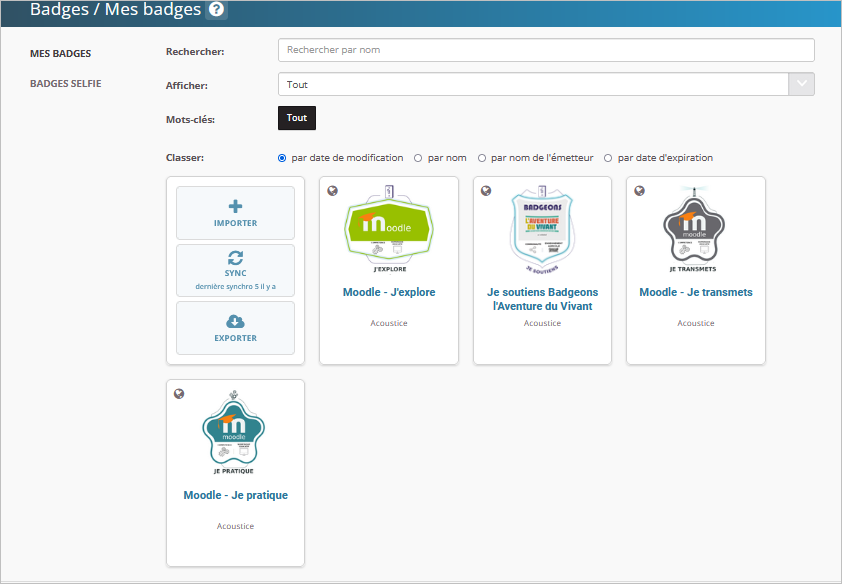 Compte Open Badge Passport https://openbadgepassport.com

Je rends mes badges publics
Je suis apprenant.e
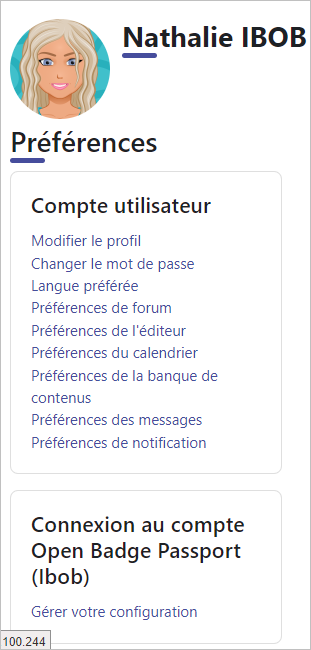 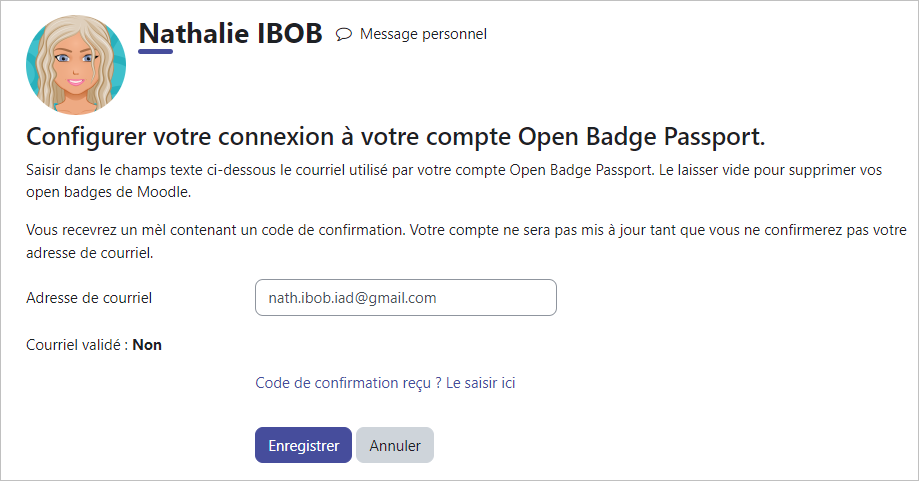 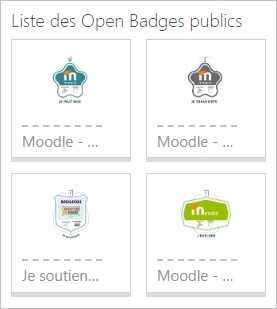 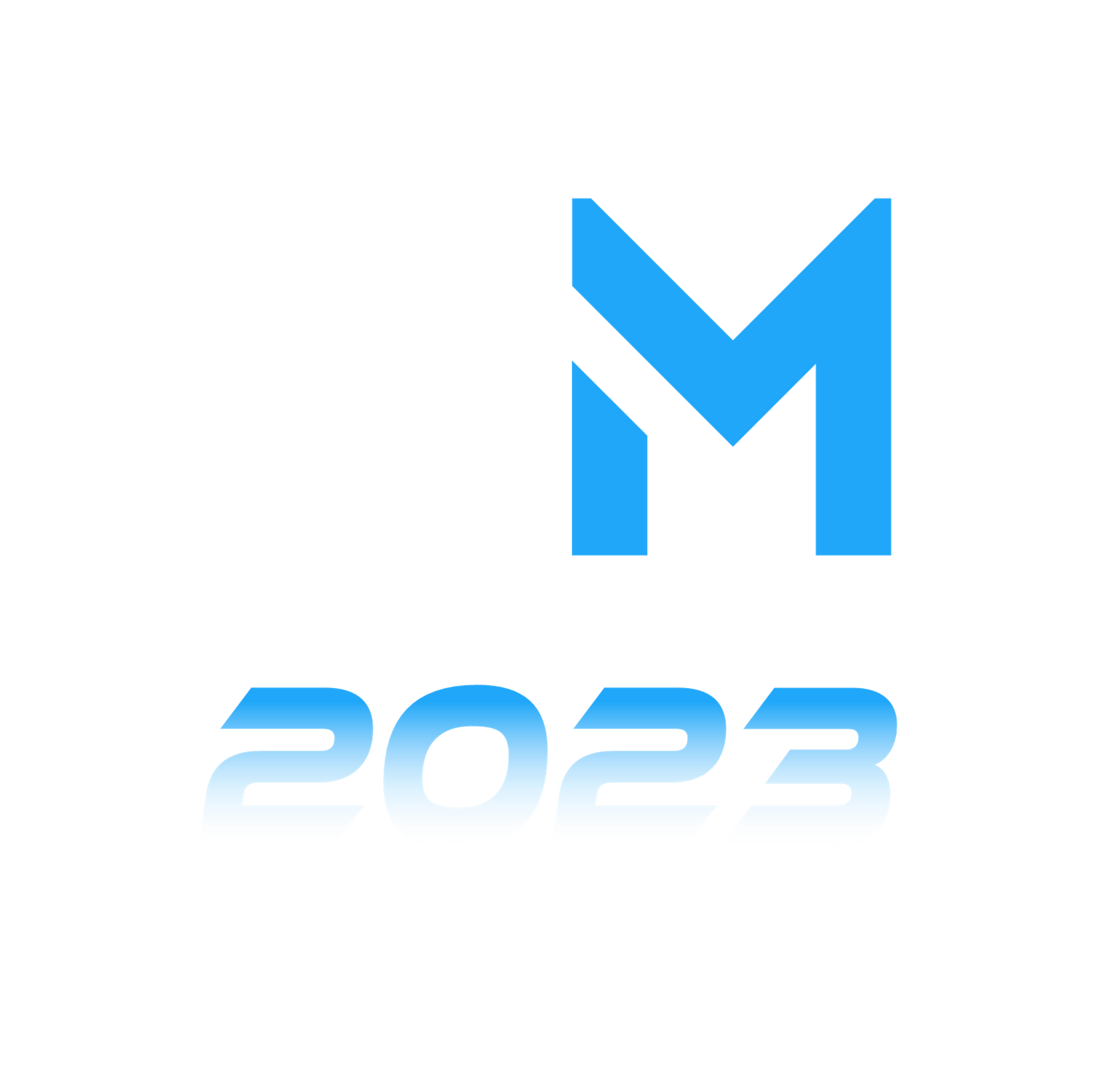 Je configure dans Moodle la connexion au compte
Open Badge Passport
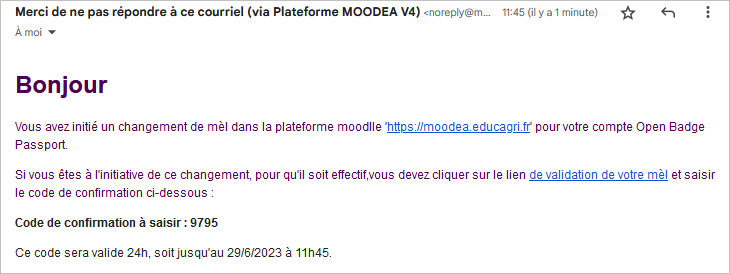 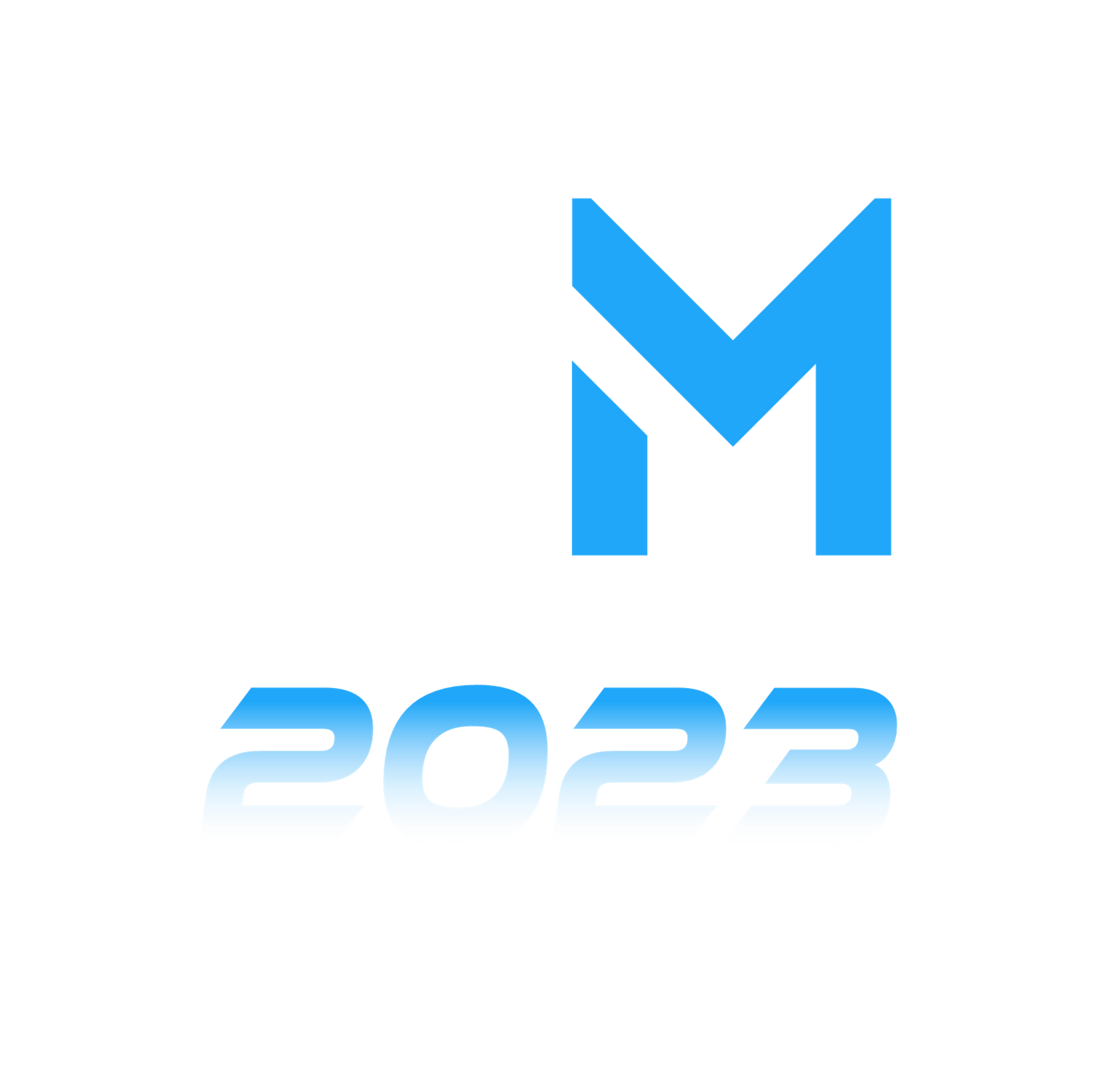 Je suis enseignant.e
J’ajoute à un cours la méthode d’inscription par Open Badge
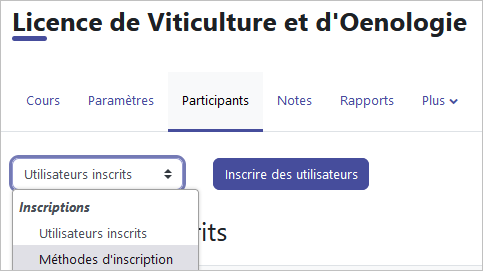 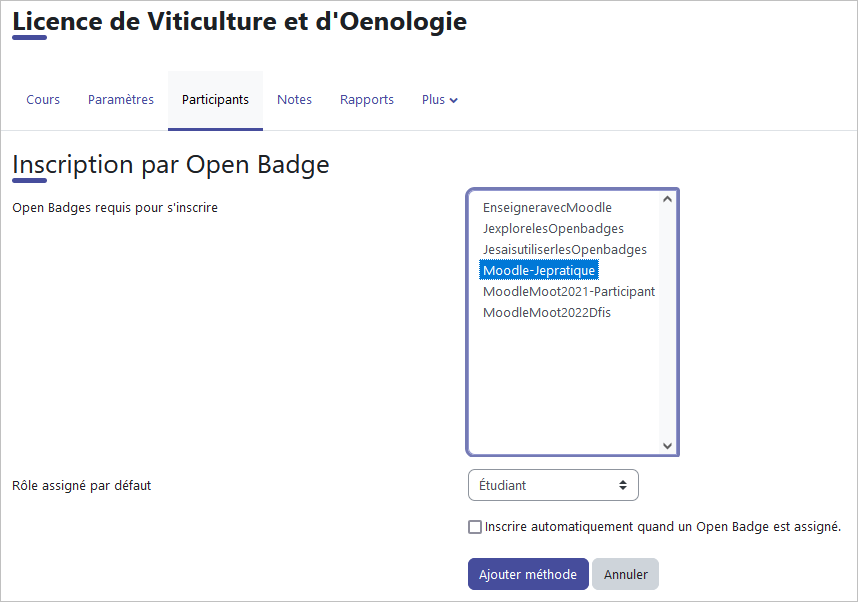 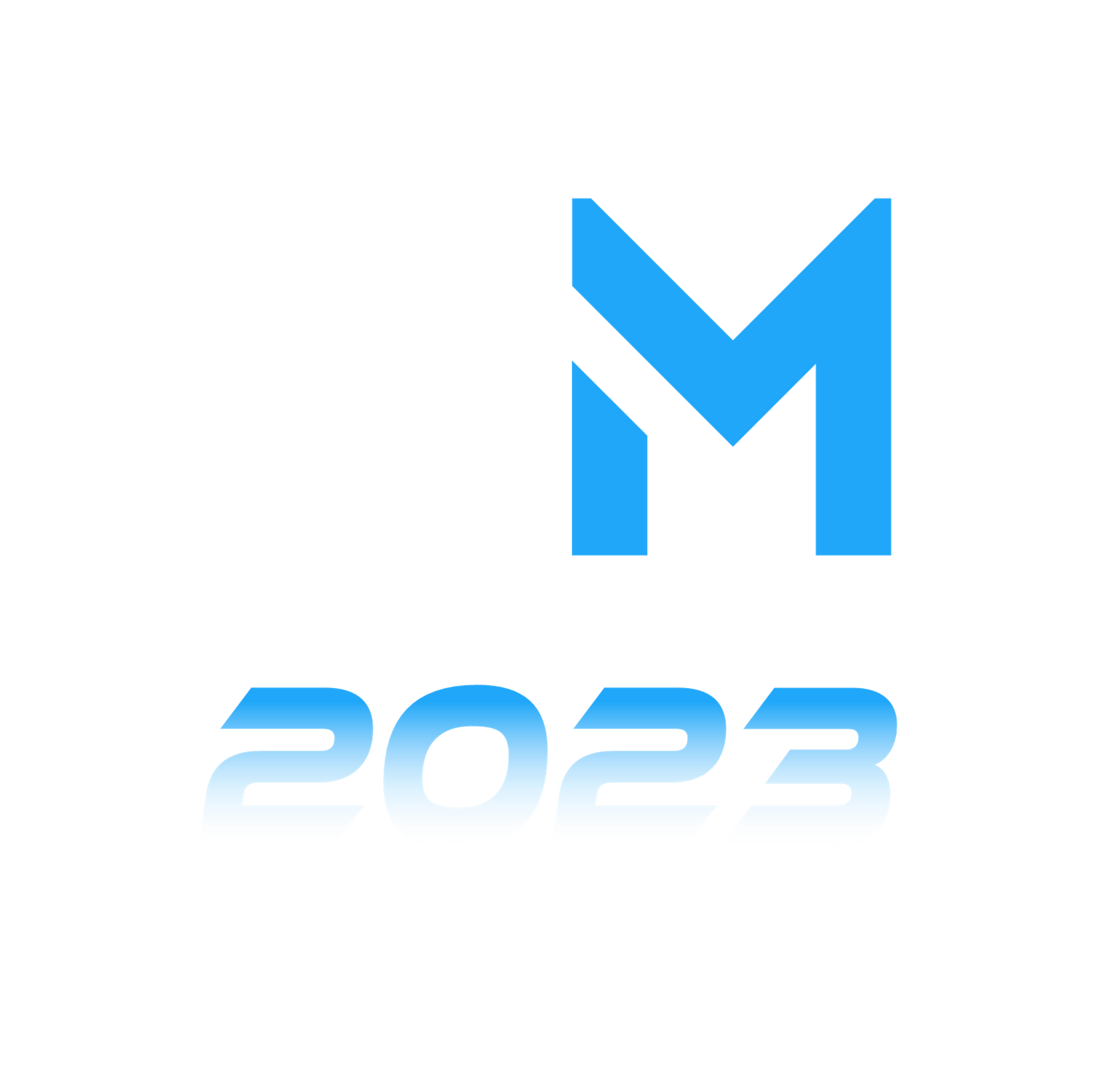 Je suis enseignant.e
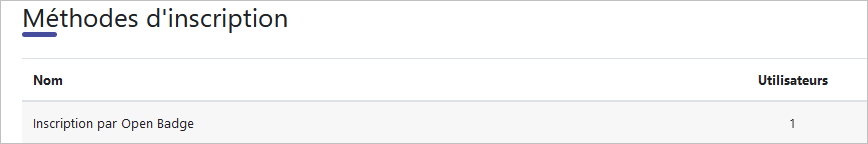 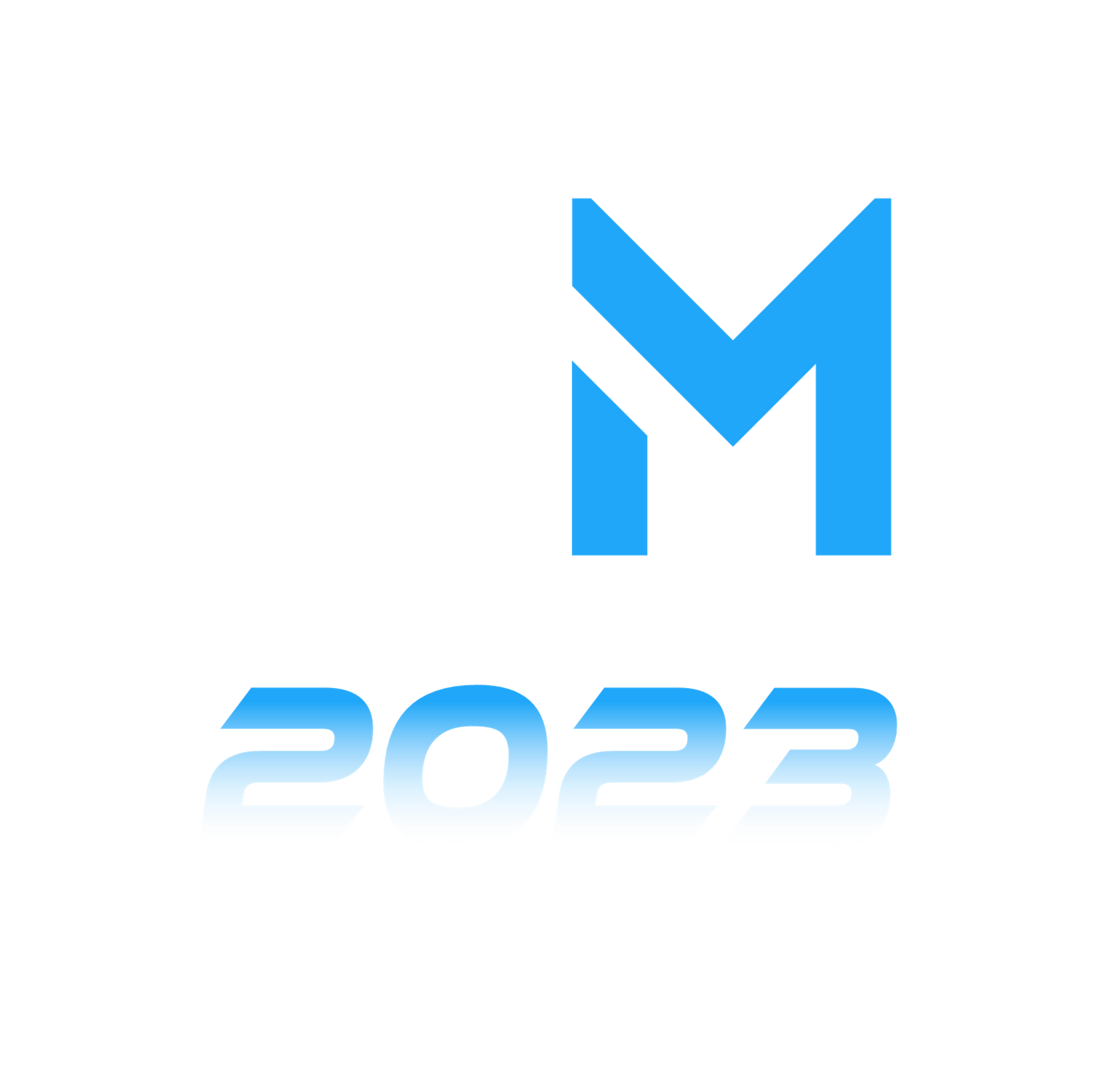 Je suis apprenant.e
Je reçois des notifications par mail, dans la cloche ainsi que sur le tableau de bord
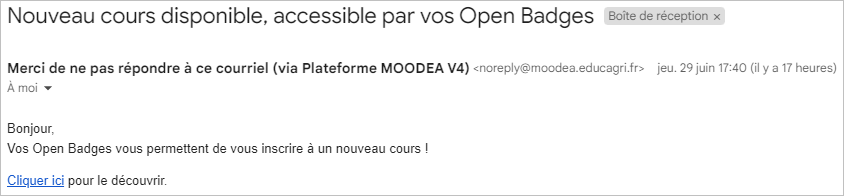 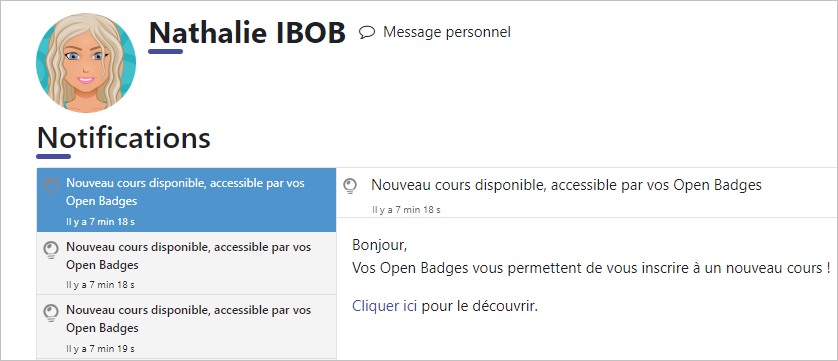 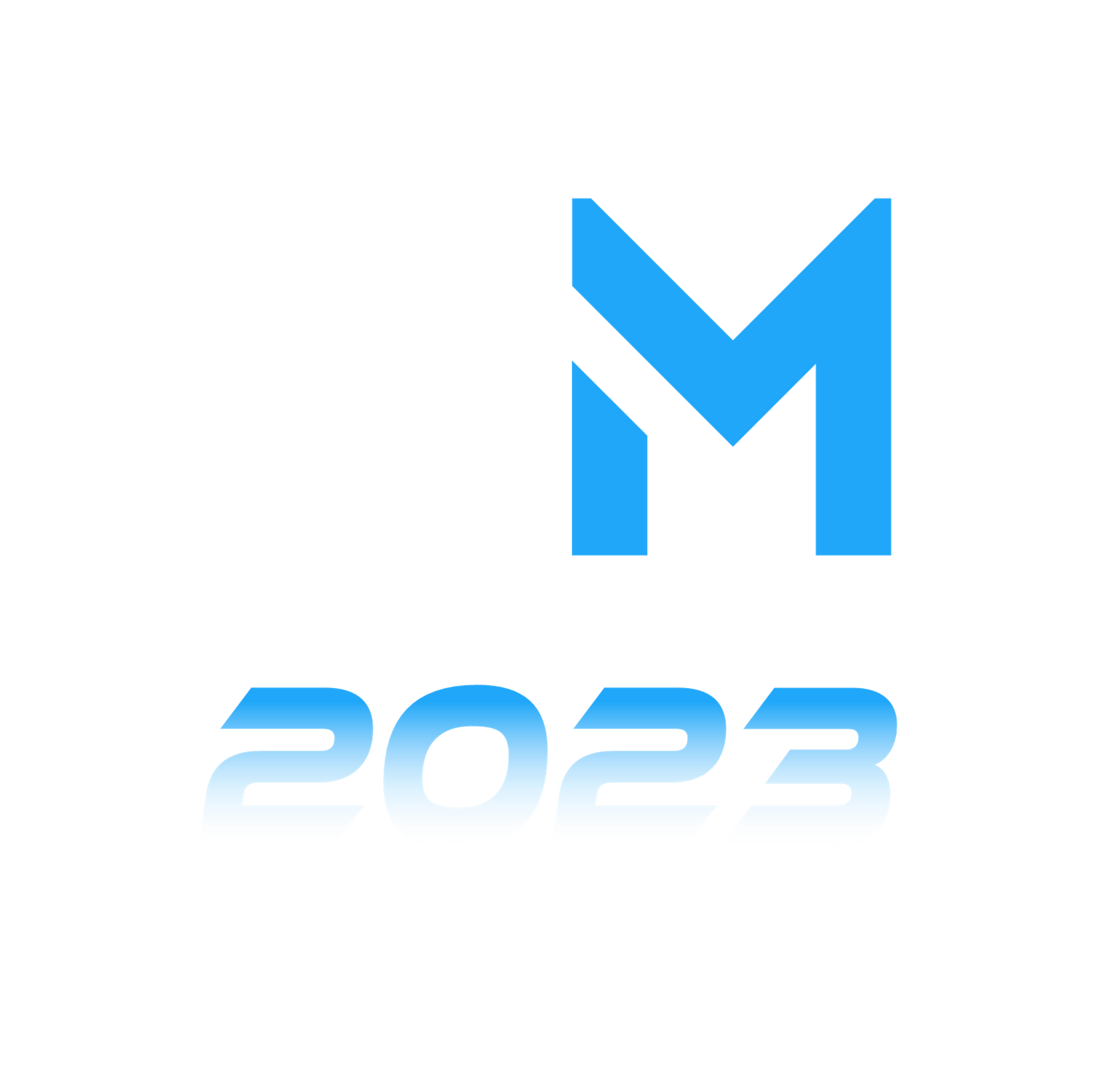 Je suis apprenant.e
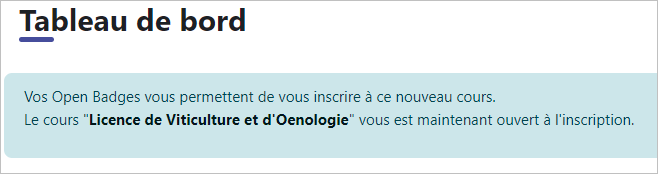 Je m’inscris au cours
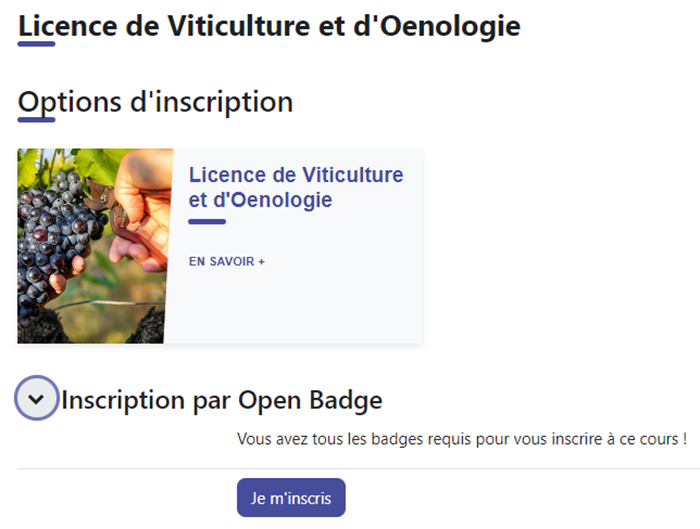 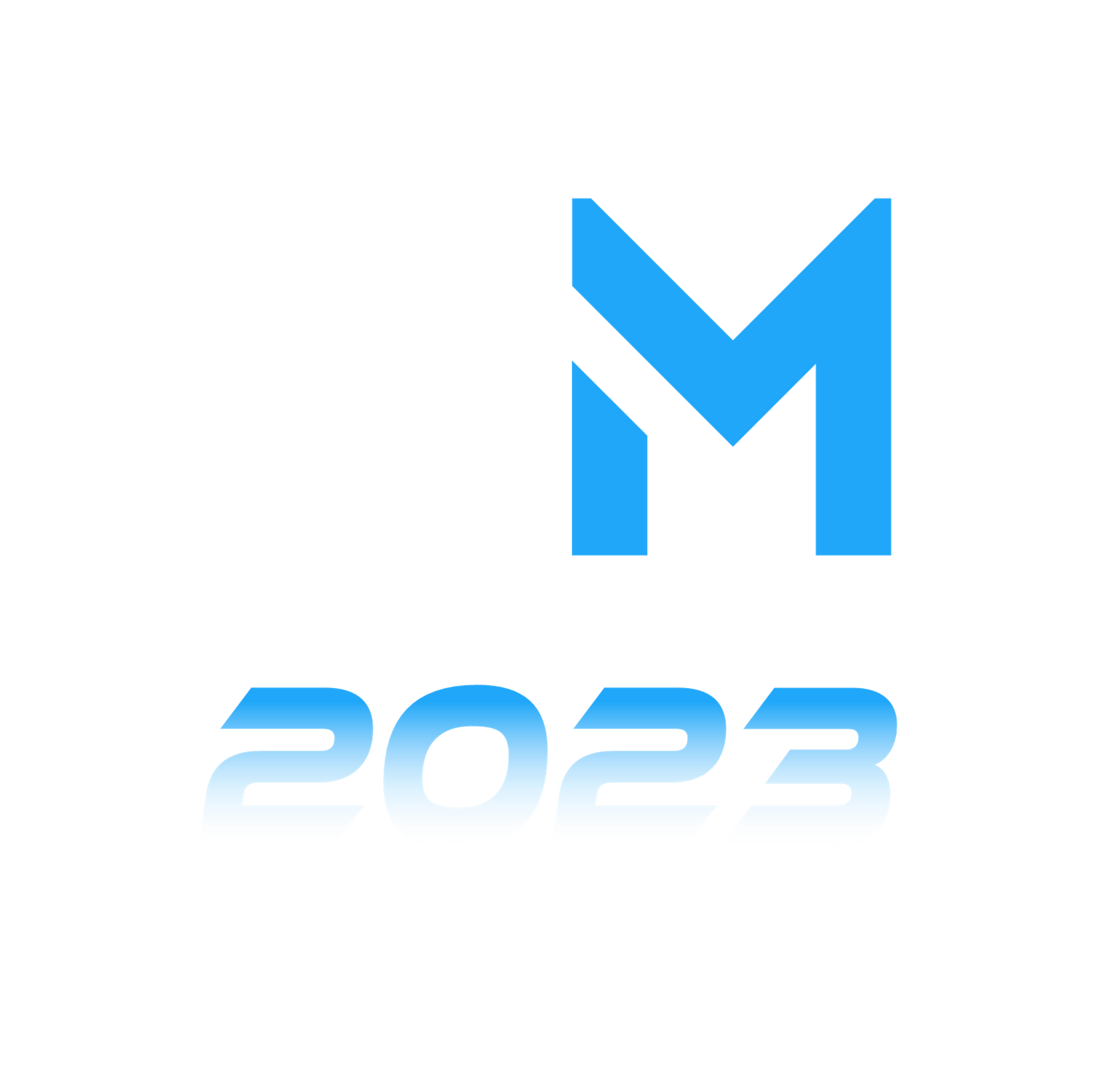 Je suis apprenant.e
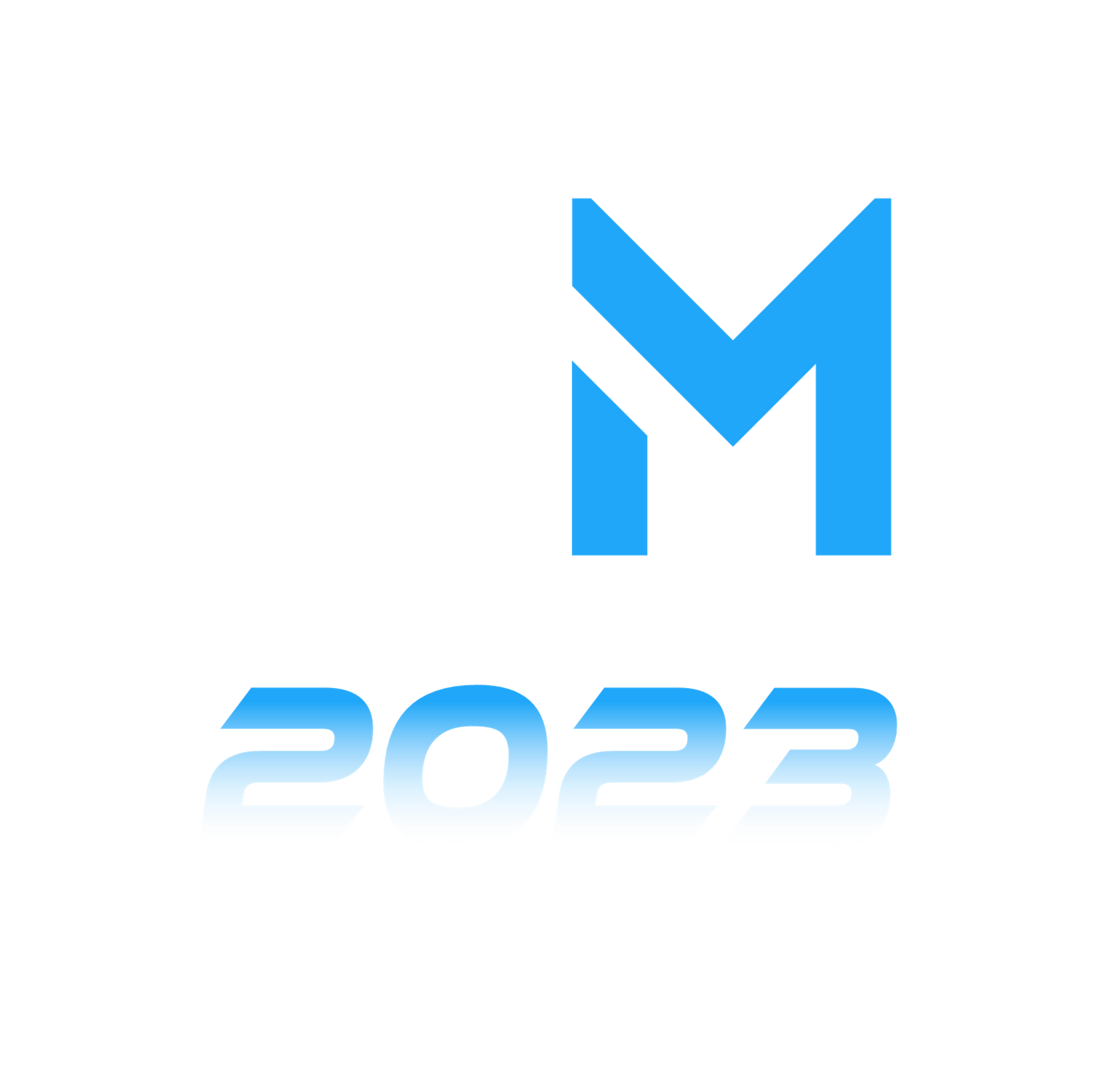 Je suis enseignant.e
Je consulte les participant.es au cours
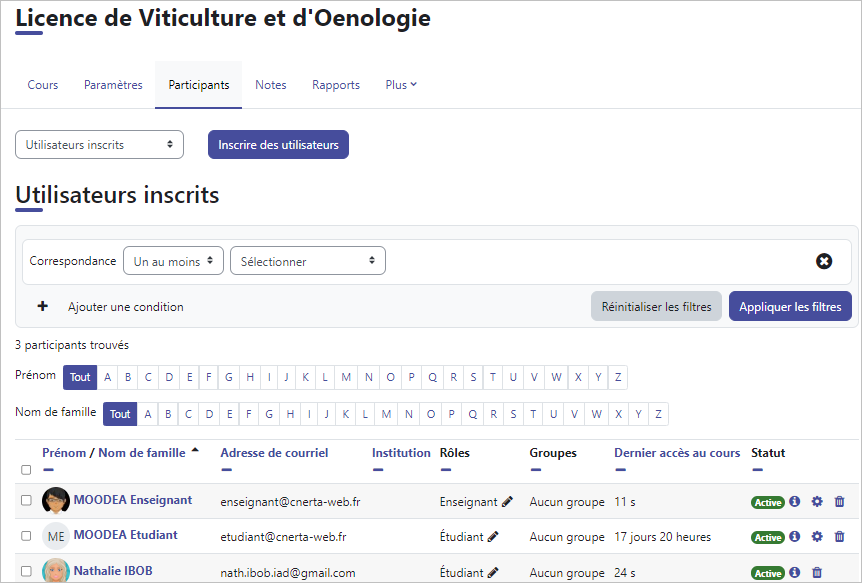 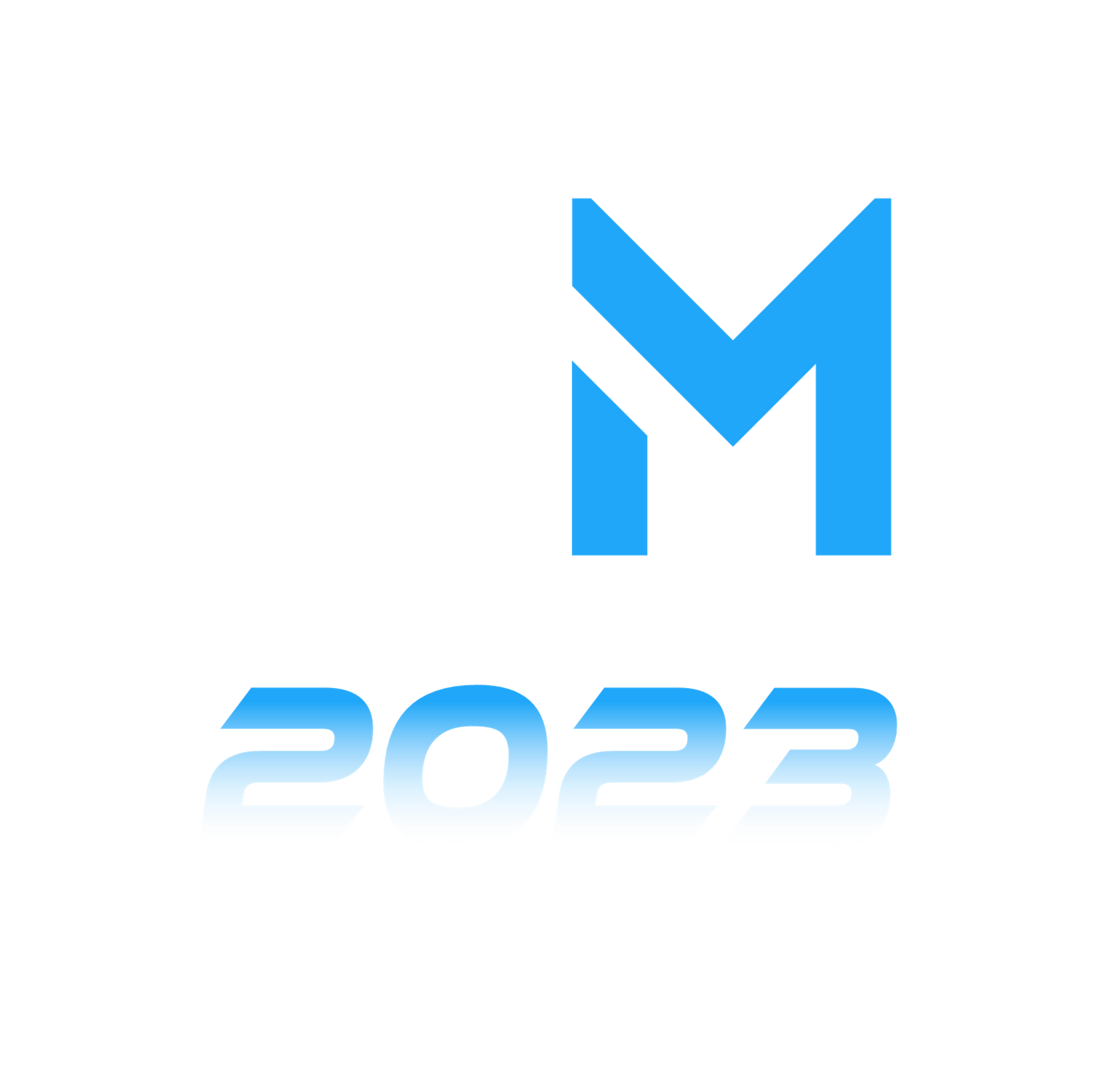 Je suis enseignant.e
FIN PLAN B
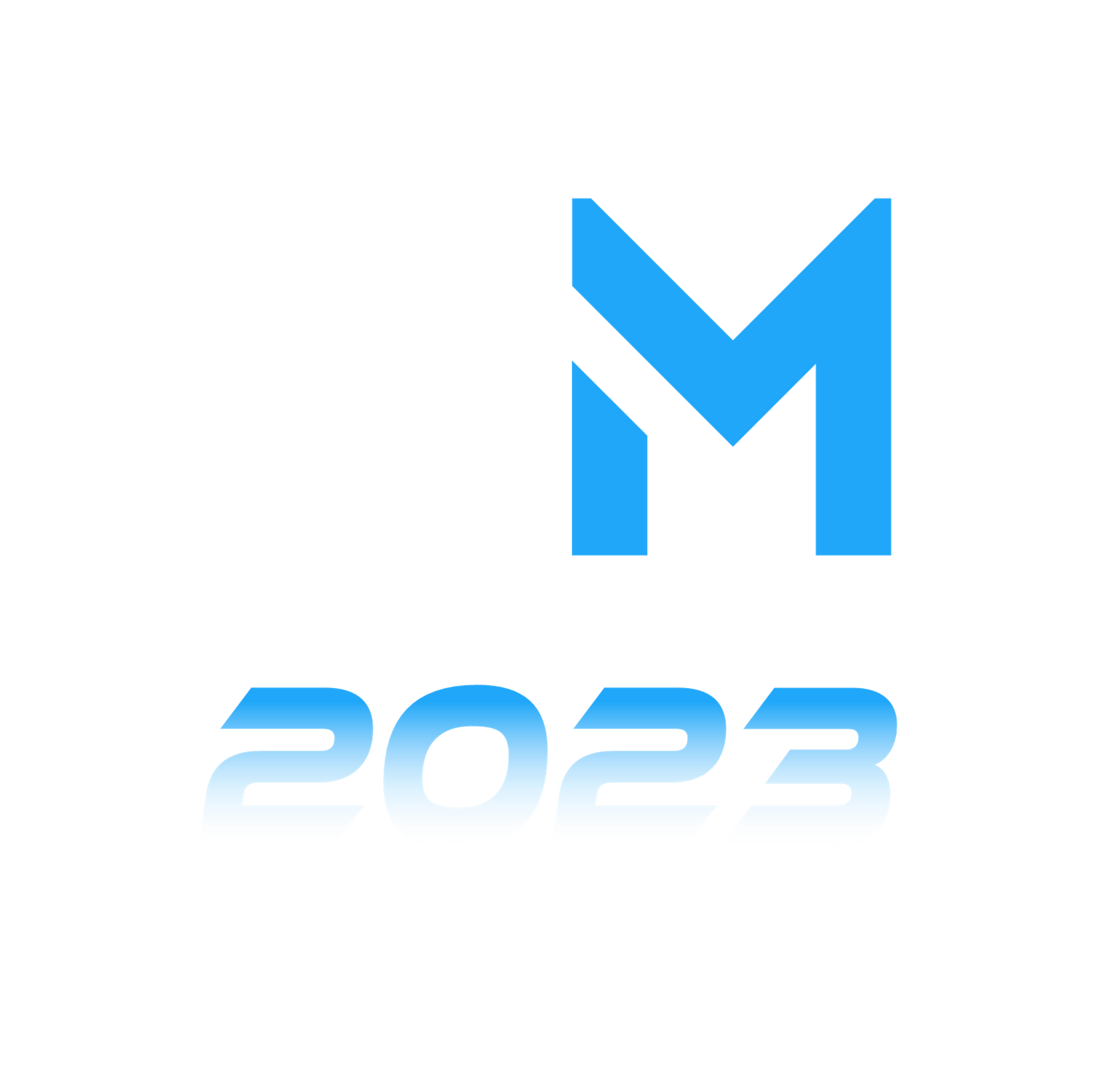 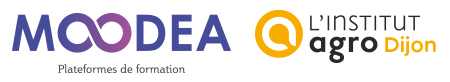 Titre
01 – Qui sommes-nous ????
Expertise Moodle 
depuis plus de 10 ans

et depuis plus de 20 ans sur Typo3, Wordpress, Symfony...
En savoir plus
Activité
Cnerta-web
Développement 
Accompagnement 
Hébergement de plus de 300 dispositifs
Equipe de 13 personnes
Cnerta-web.fr
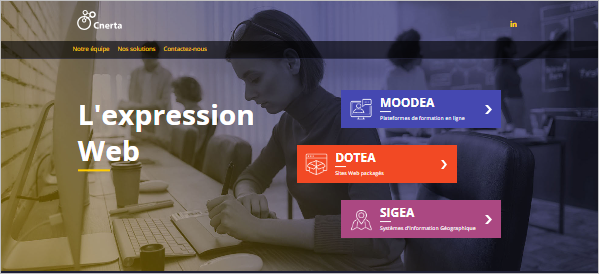